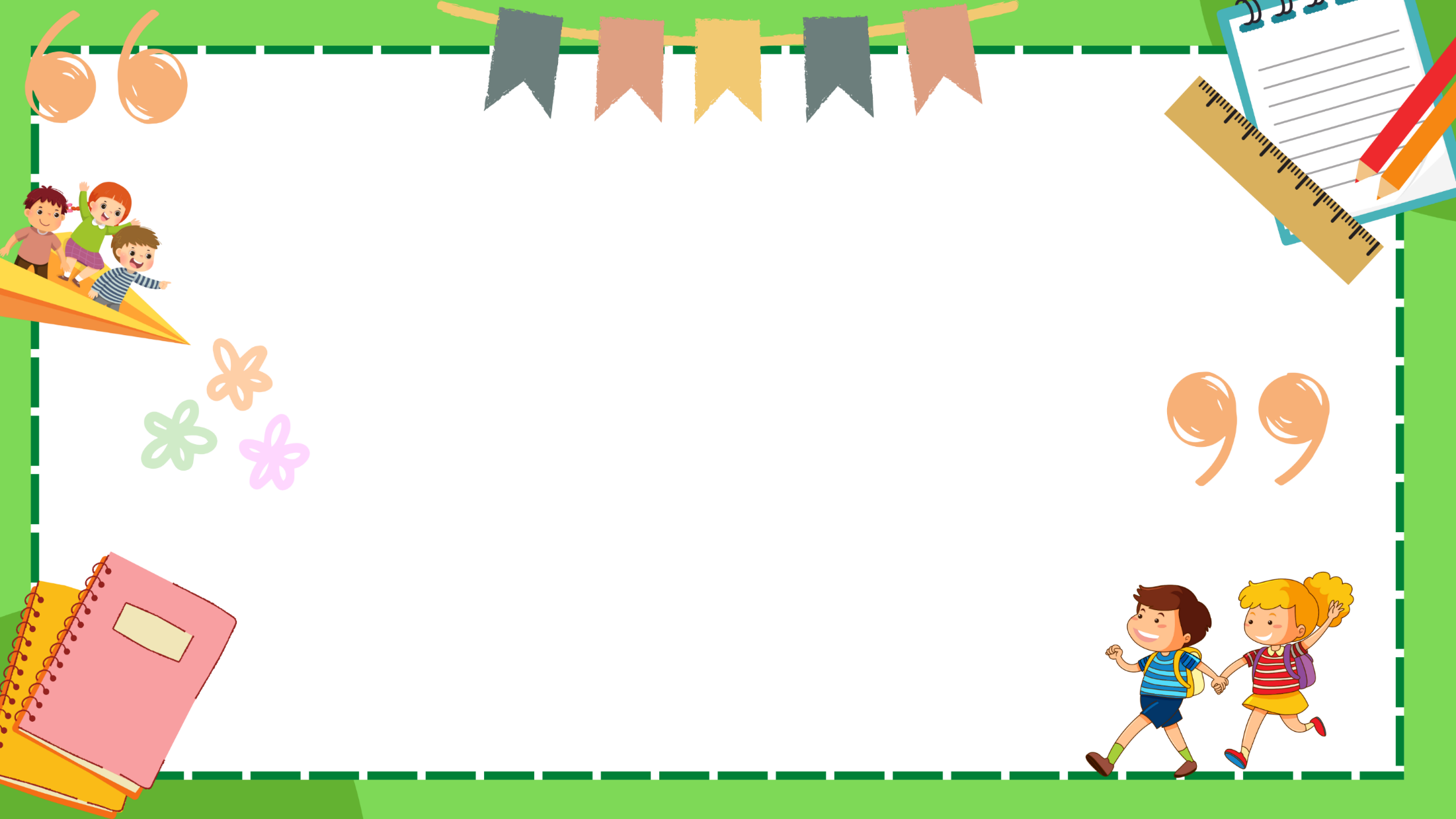 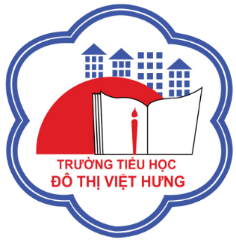 ỦY BAN NHÂN DÂN QUẬN LONG BIÊN
TRƯỜNG TIỂU HỌC ĐÔ THỊ VIỆT HƯNG
BÀI GIẢNG ĐIỆN TỬ
KHỐI 3
MÔN: TOÁN
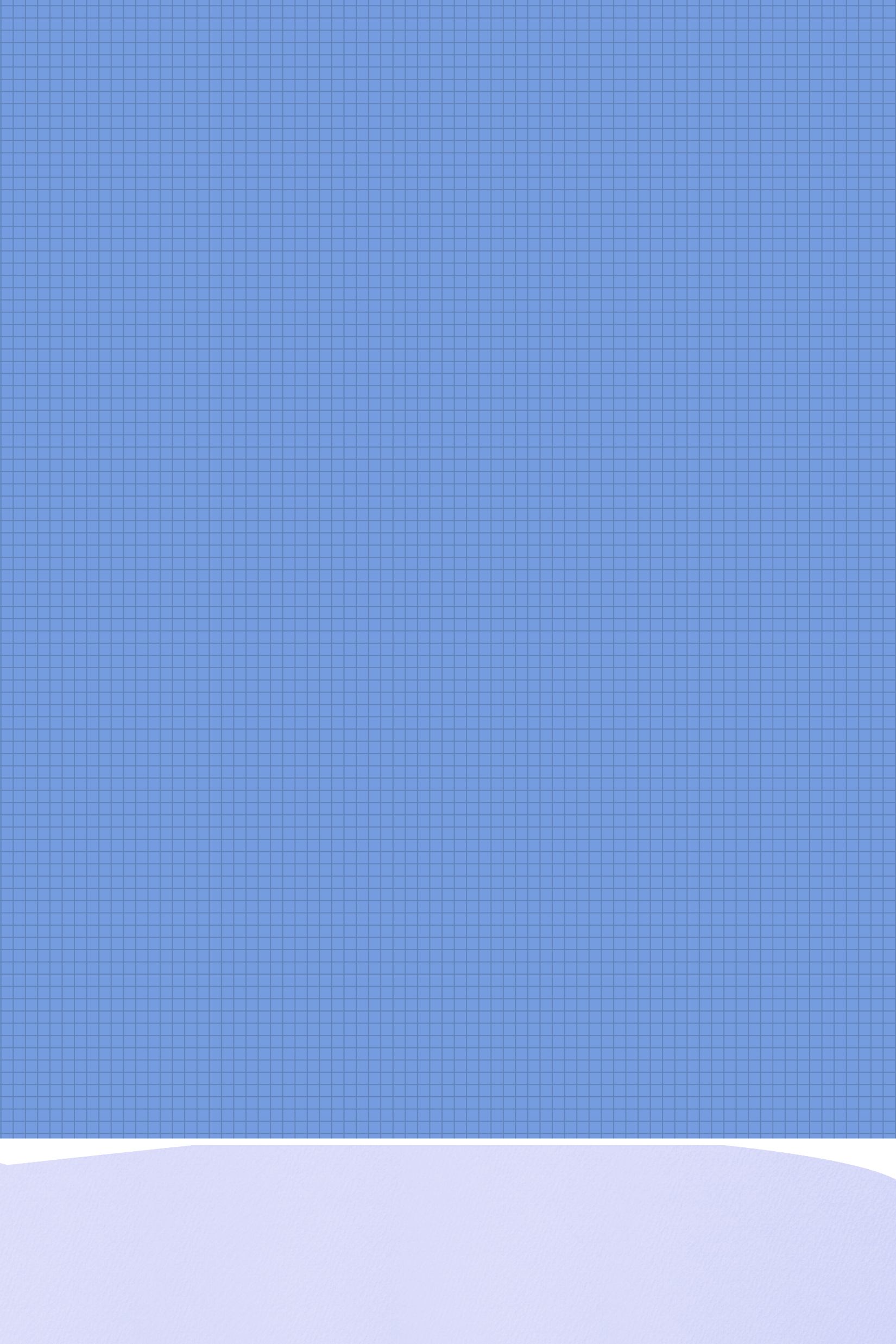 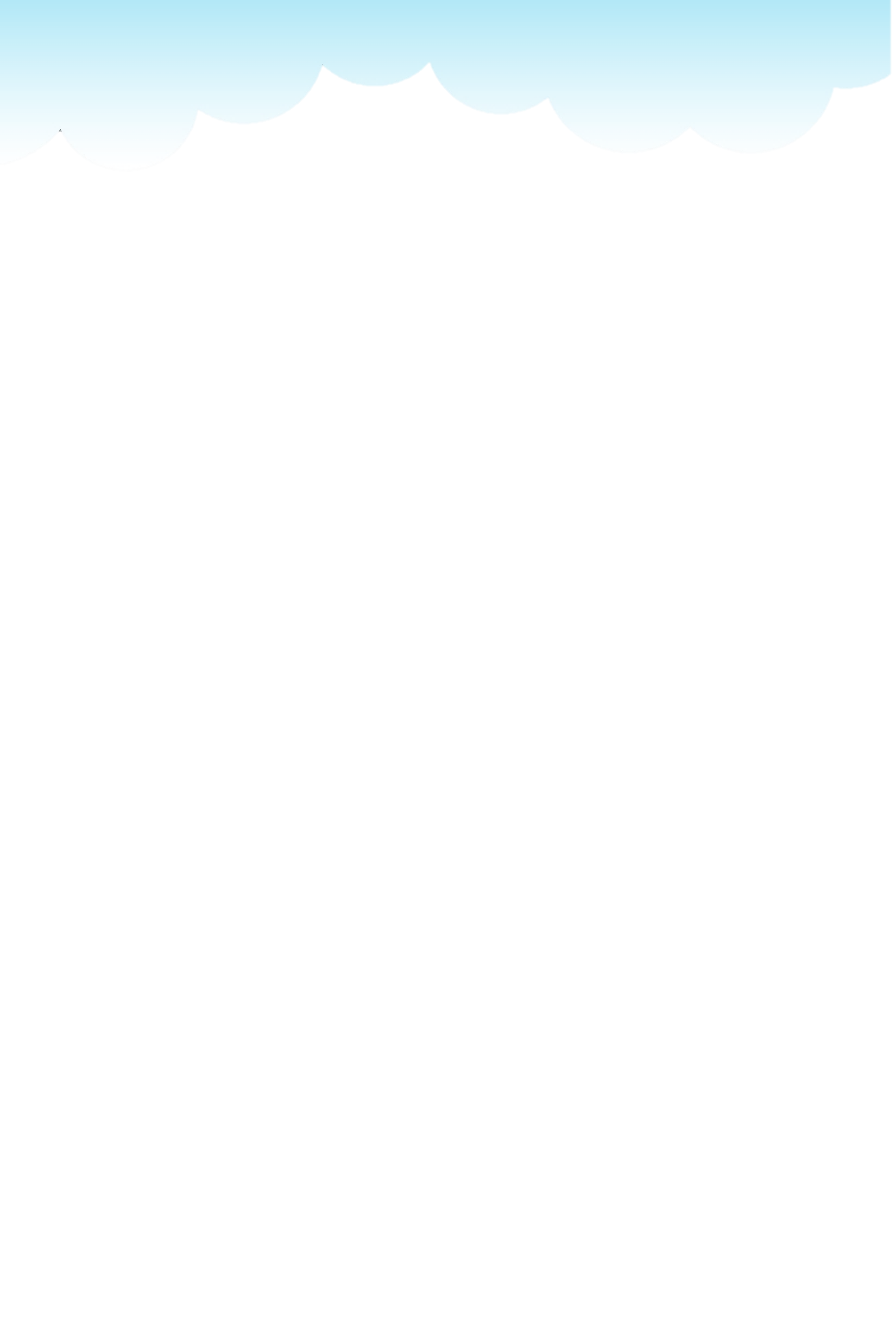 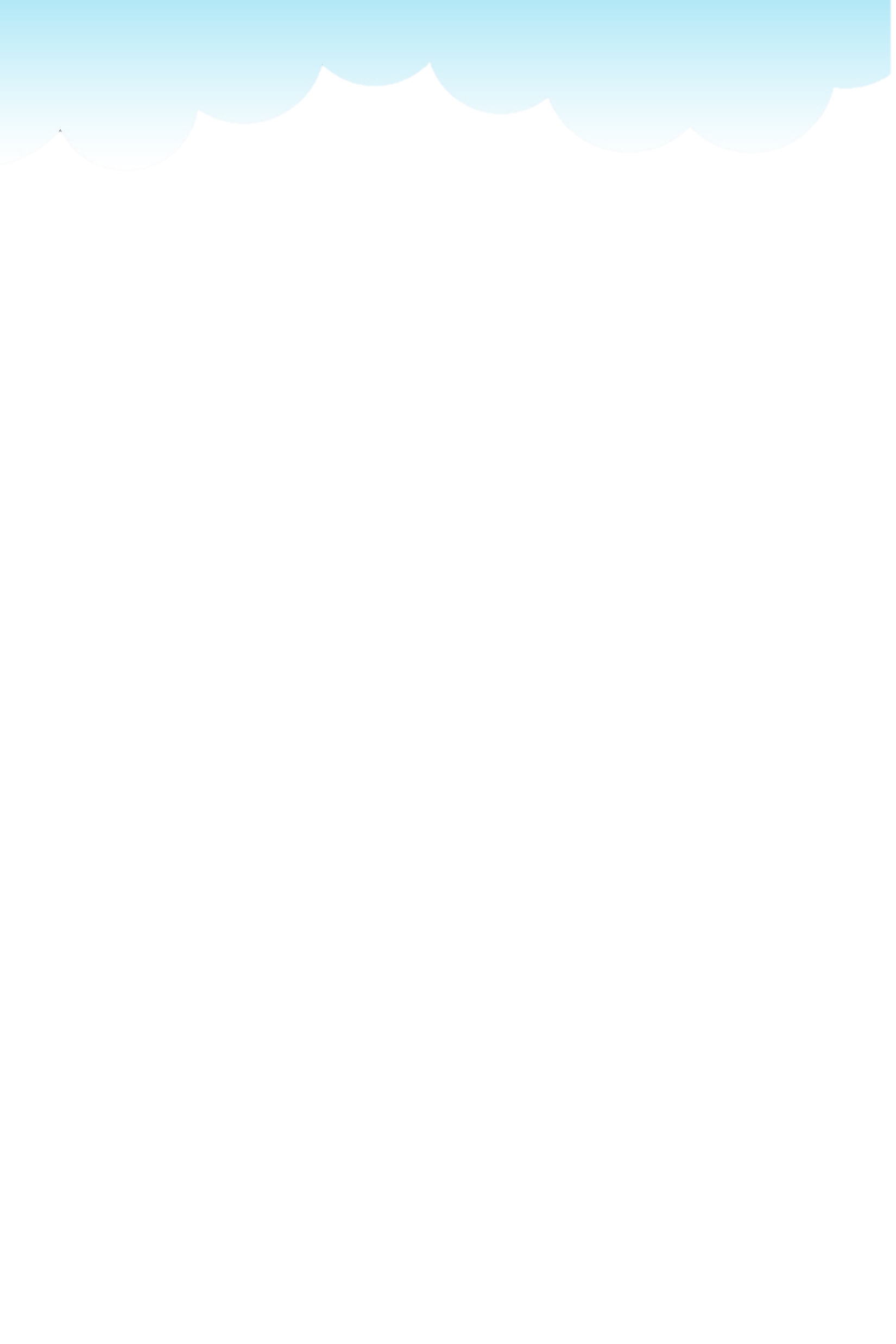 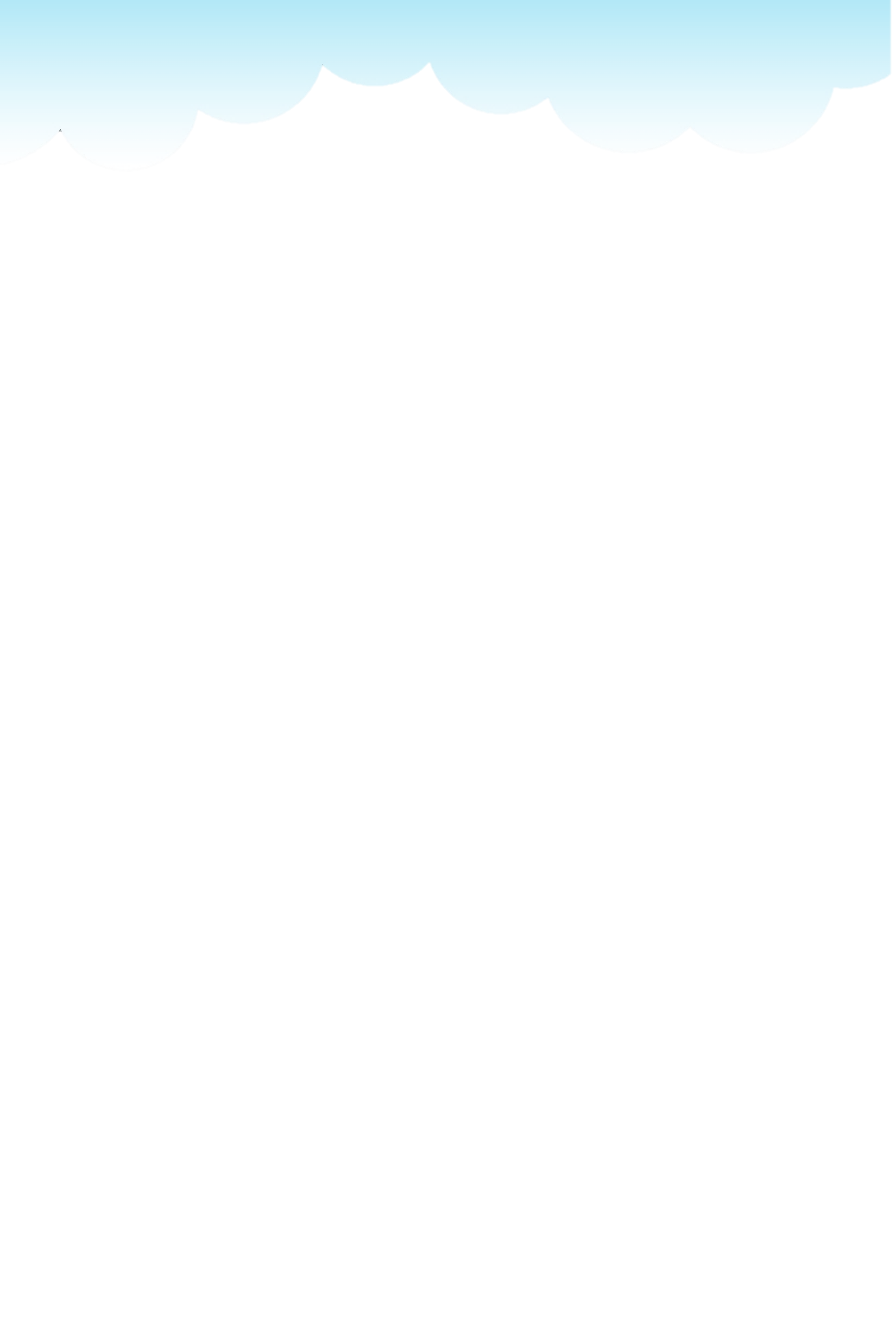 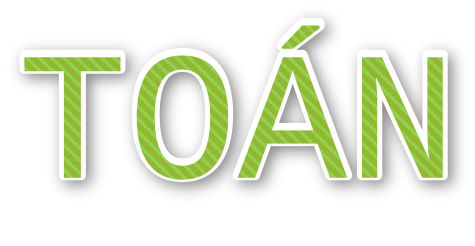 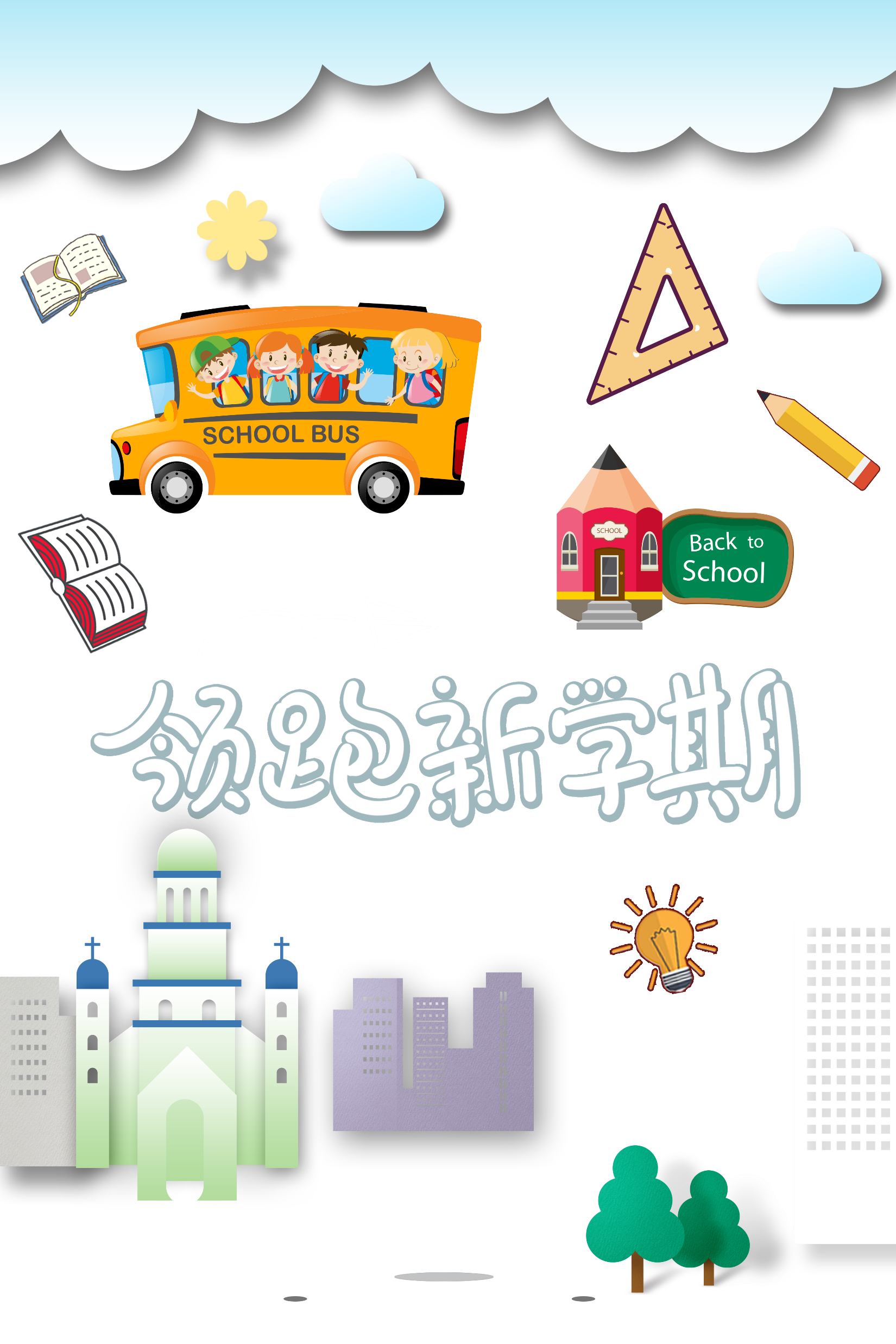 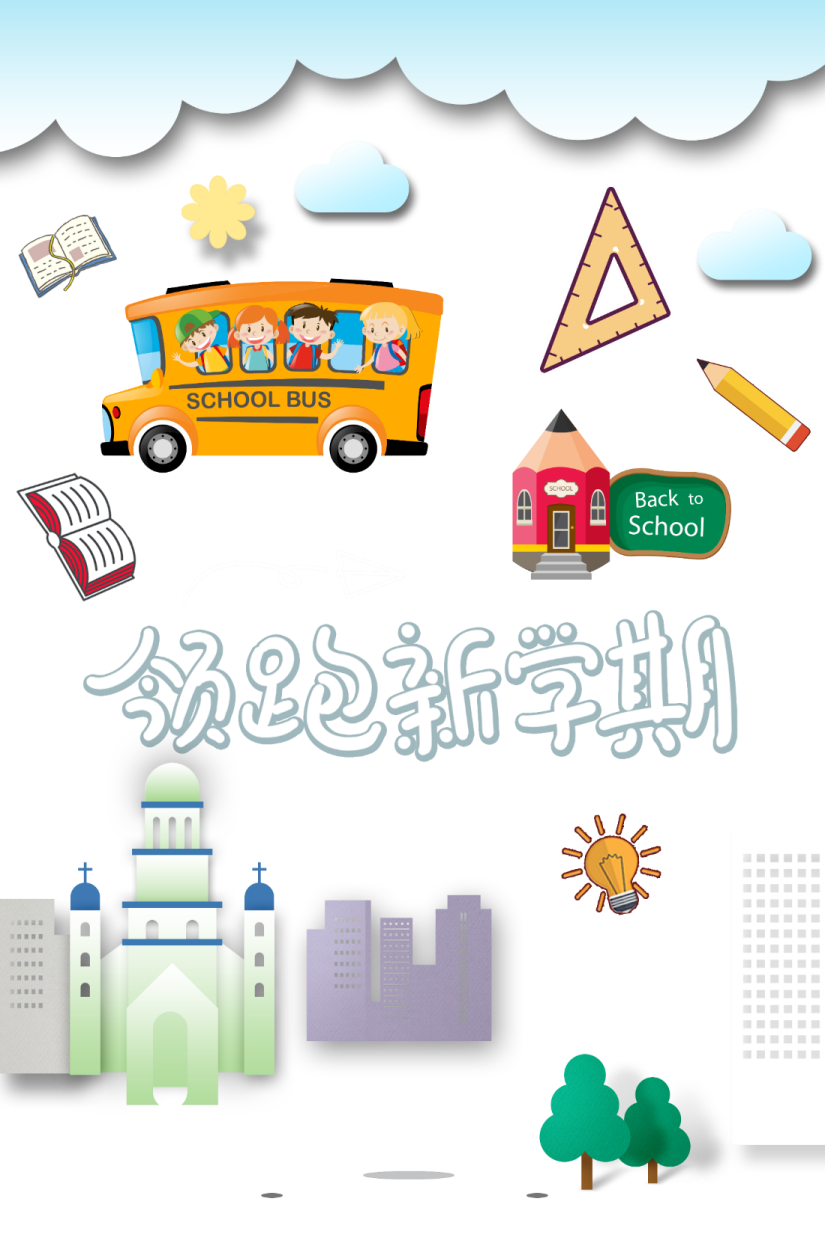 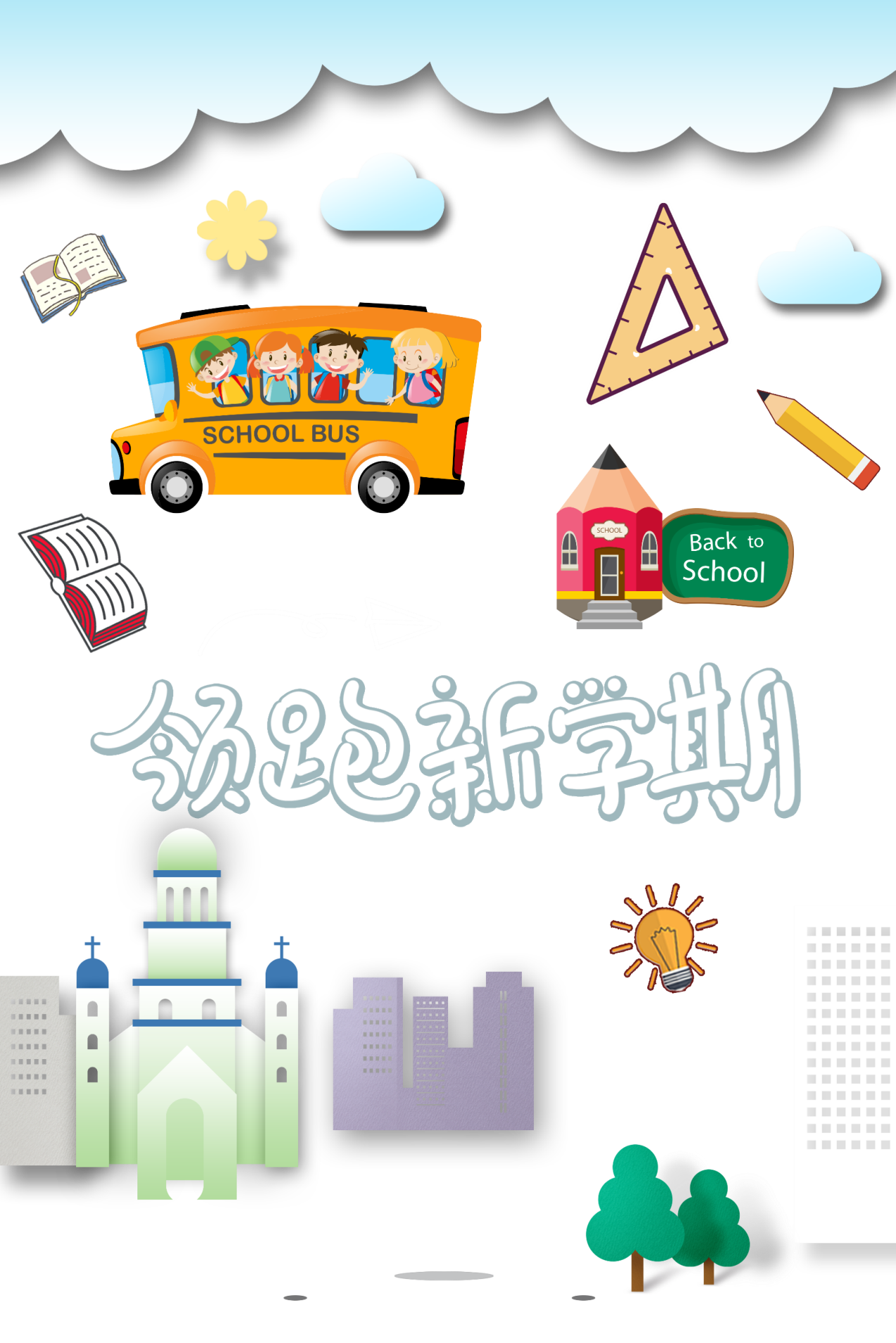 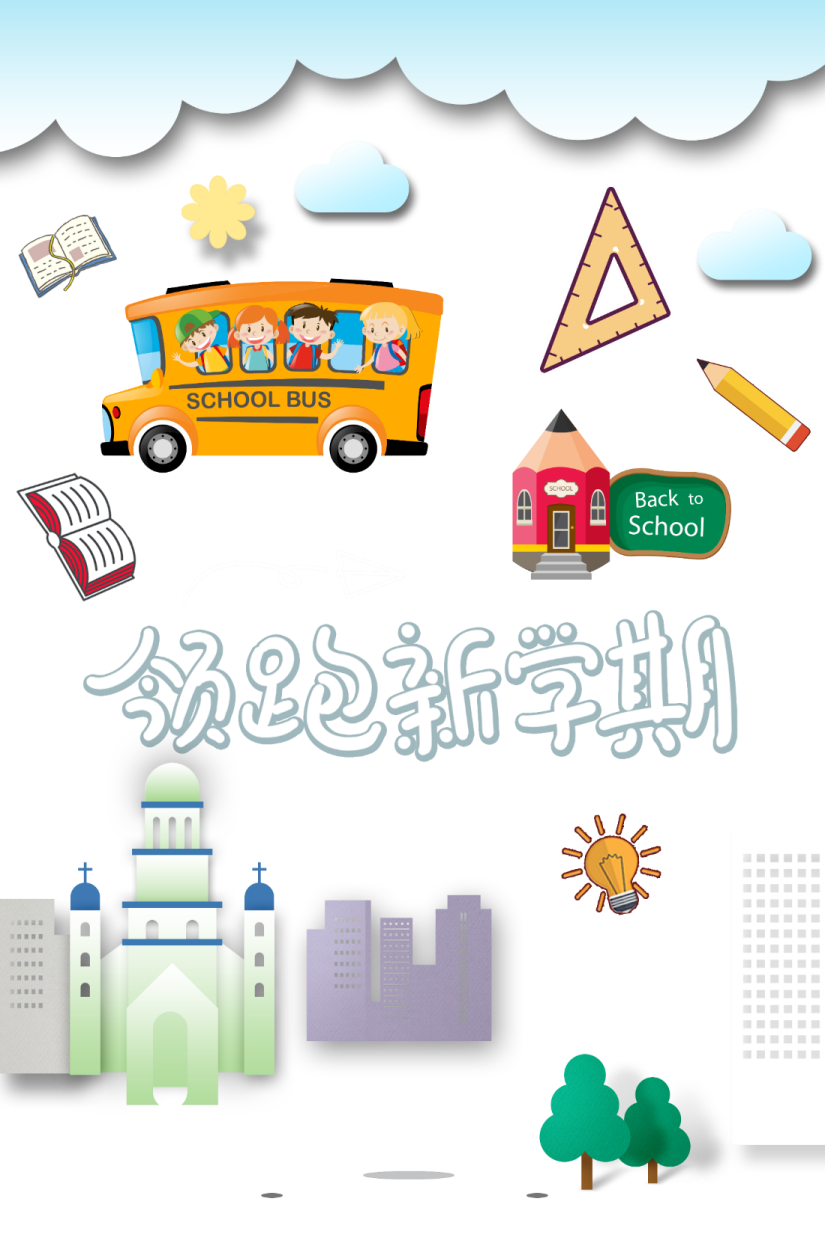 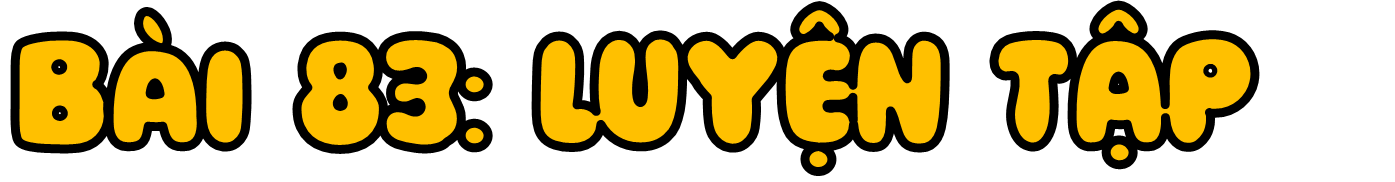 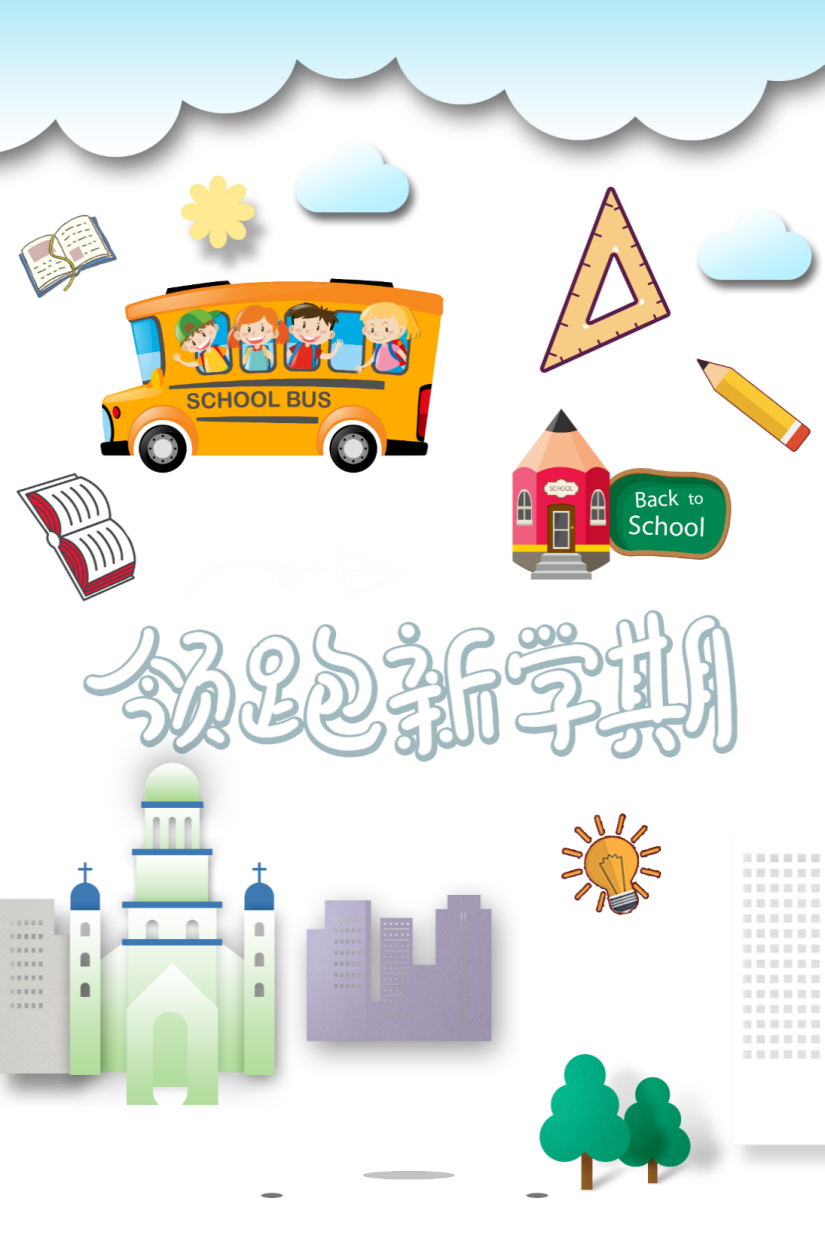 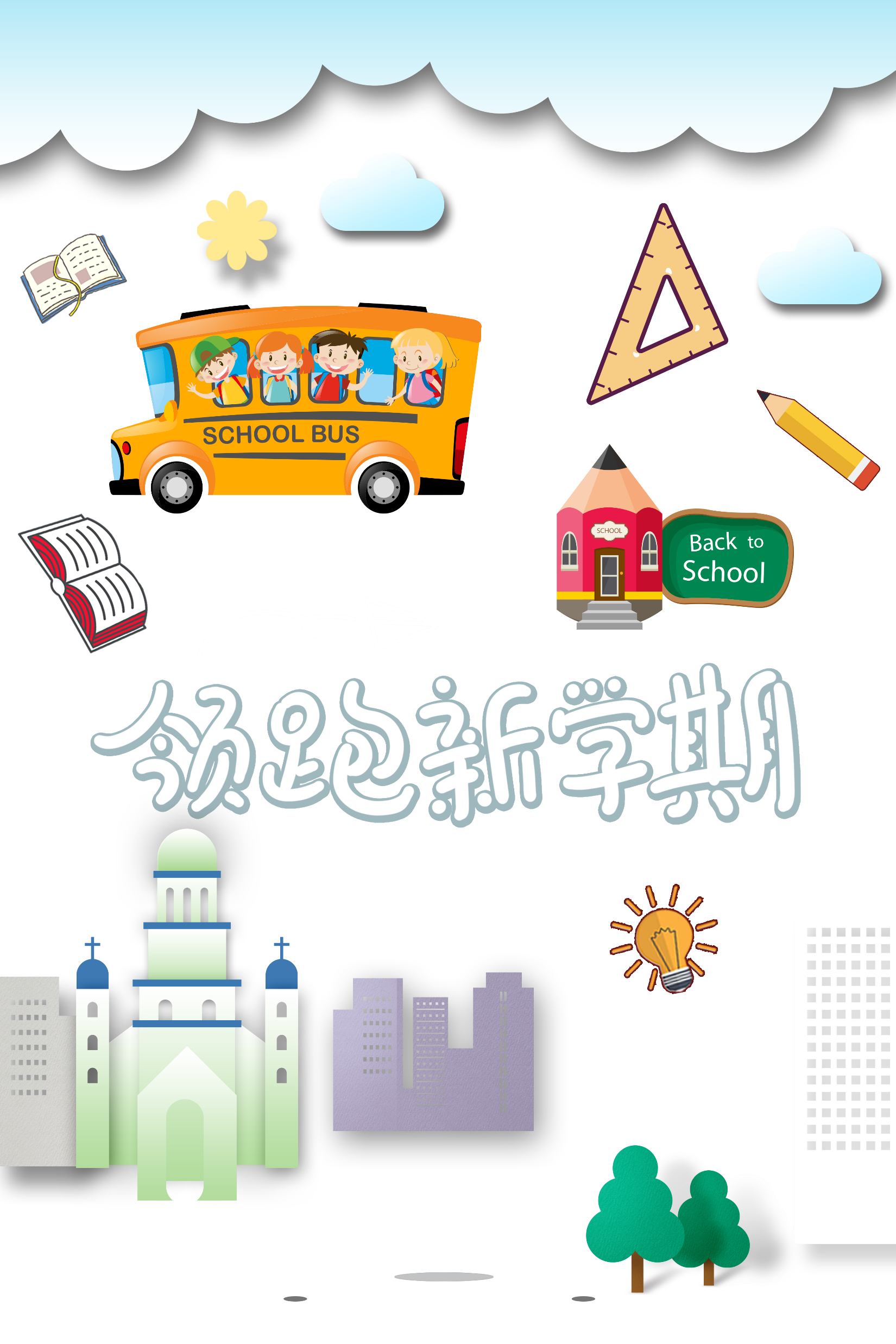 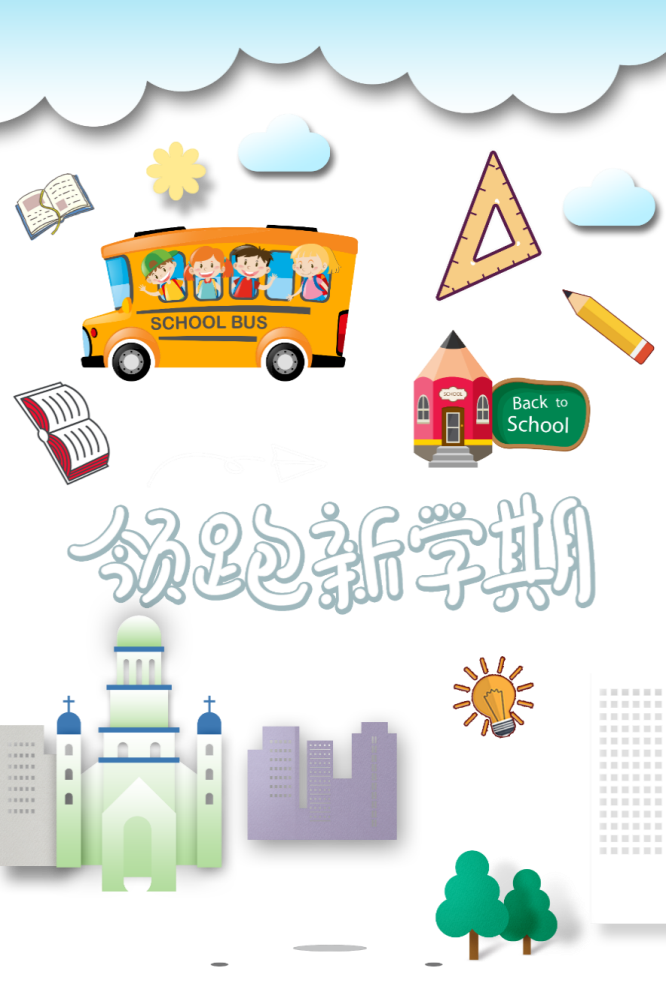 (Tiết 2)
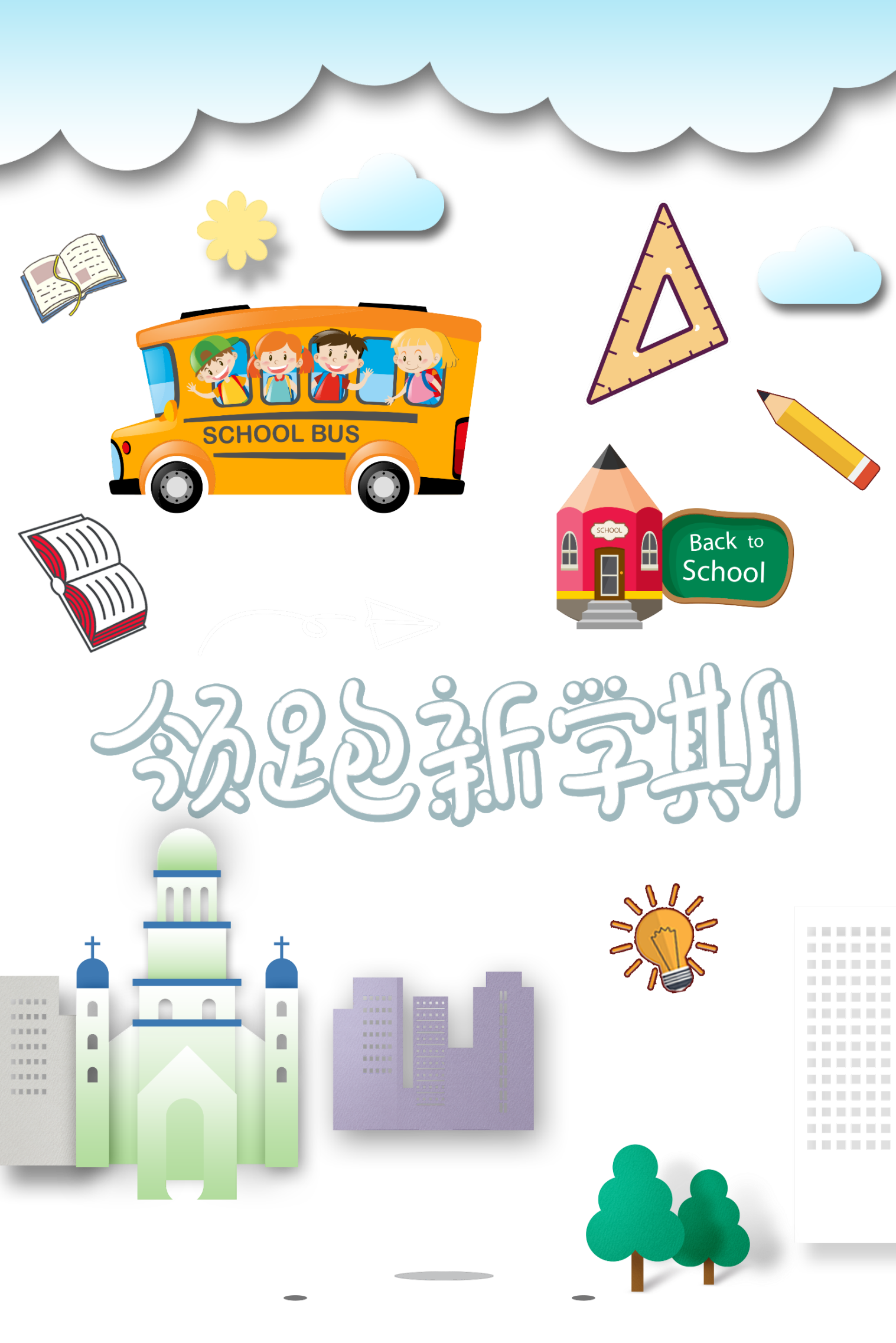 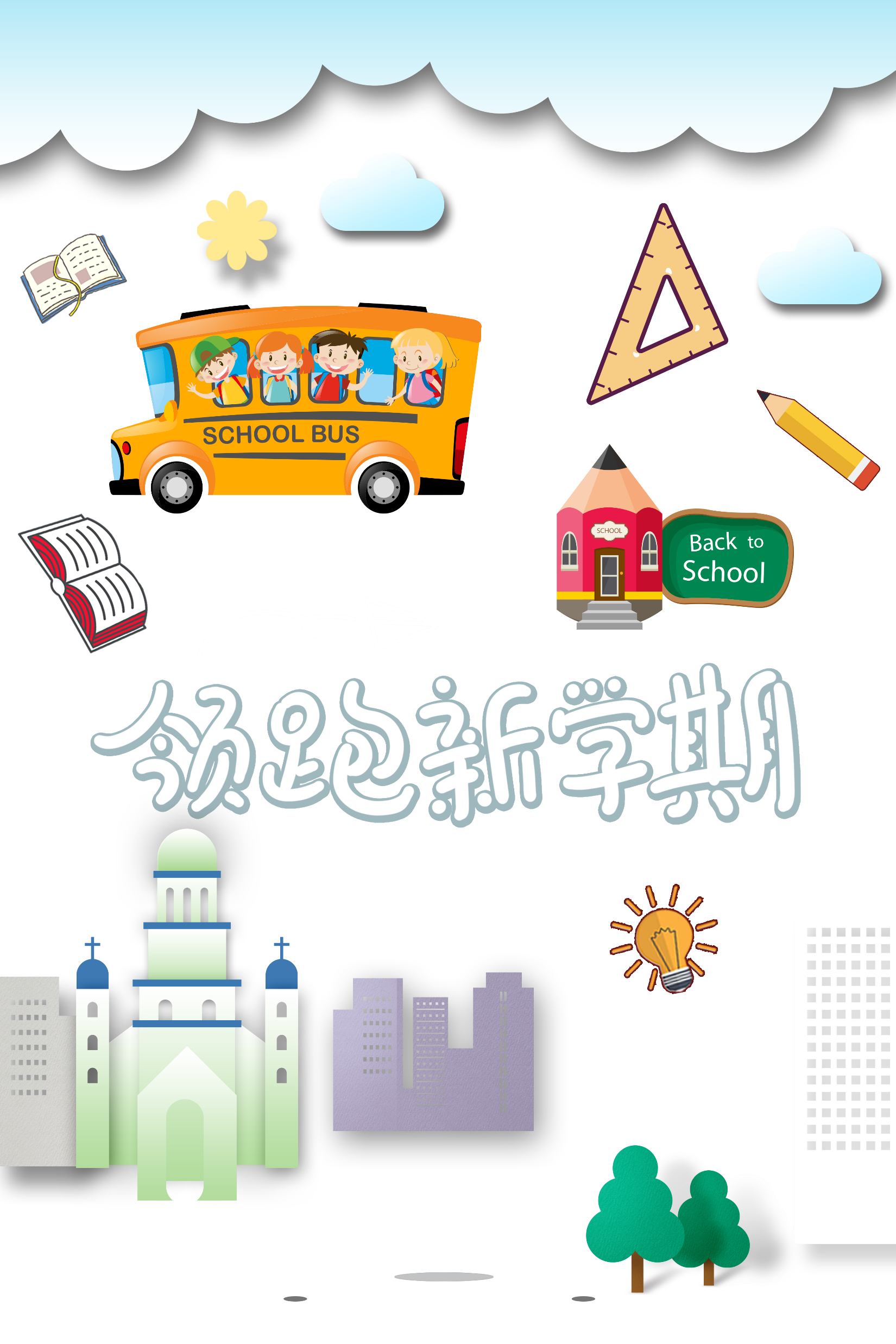 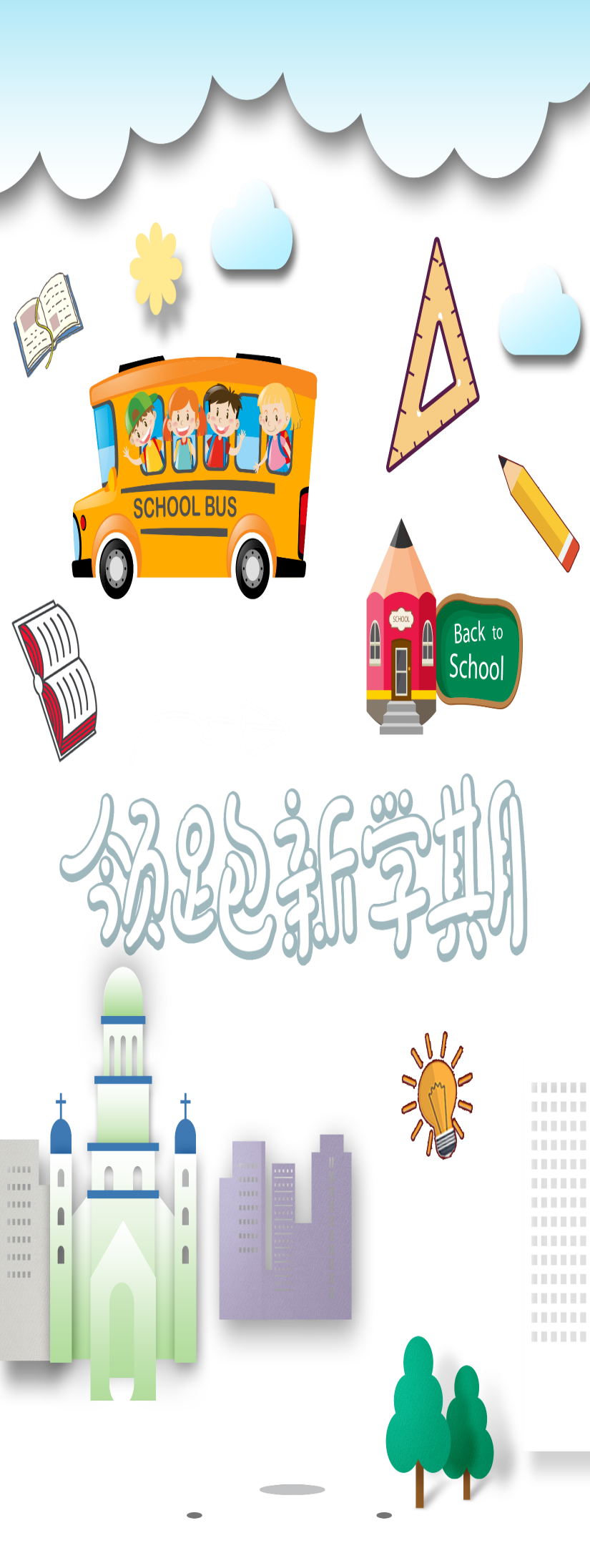 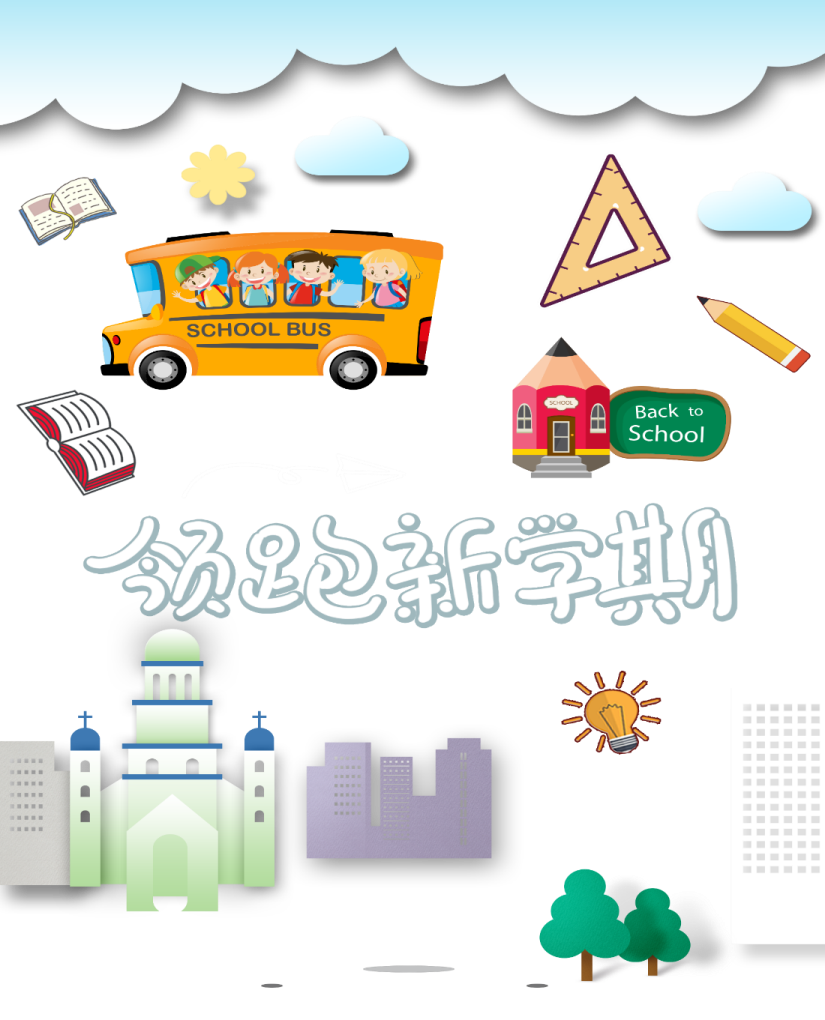 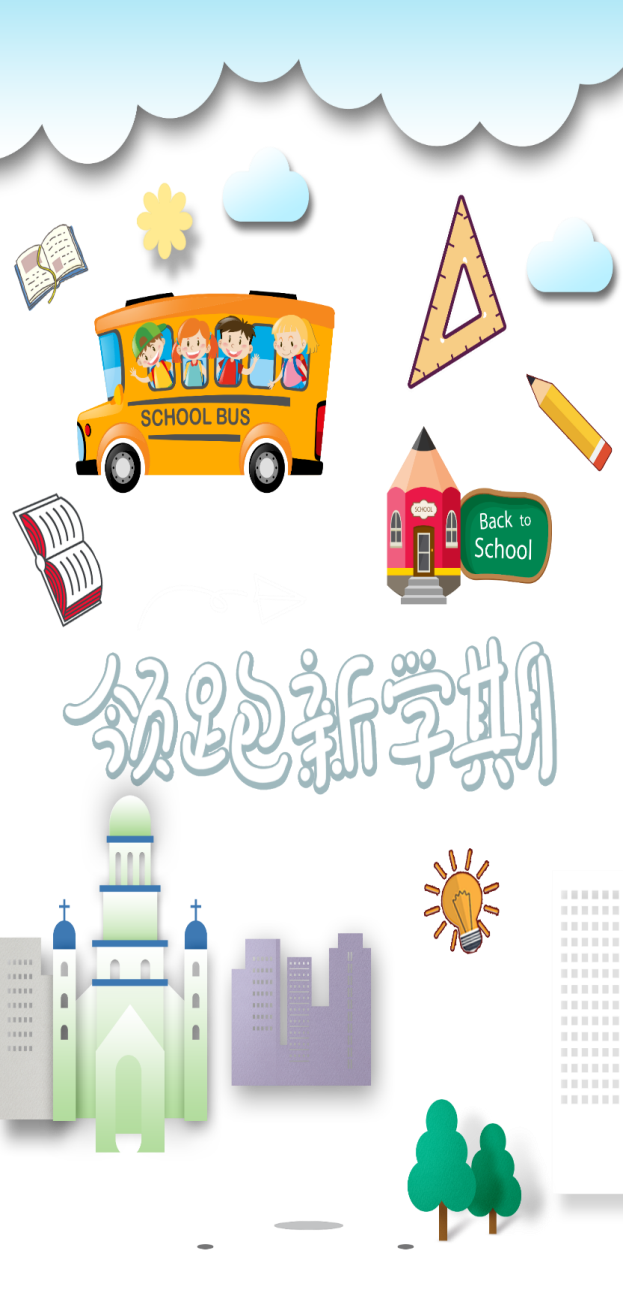 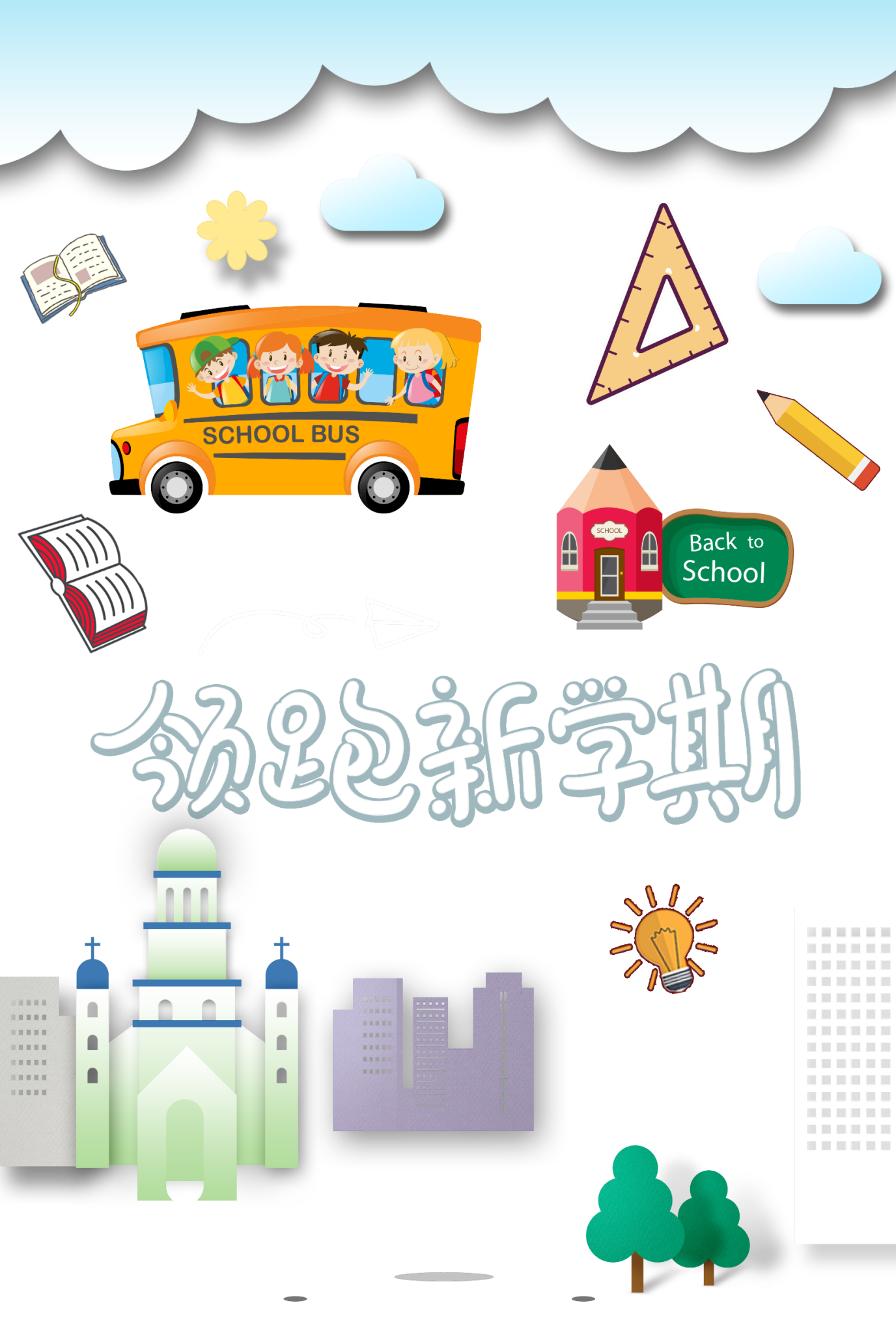 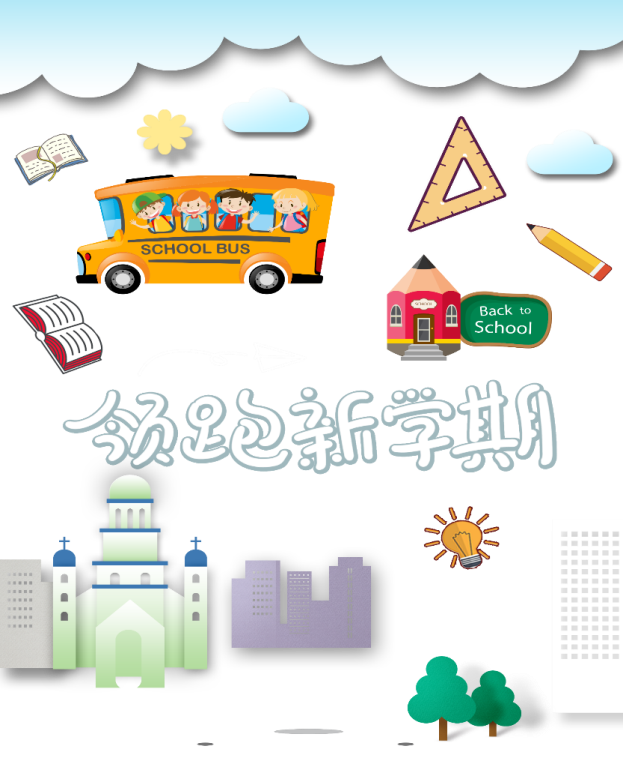 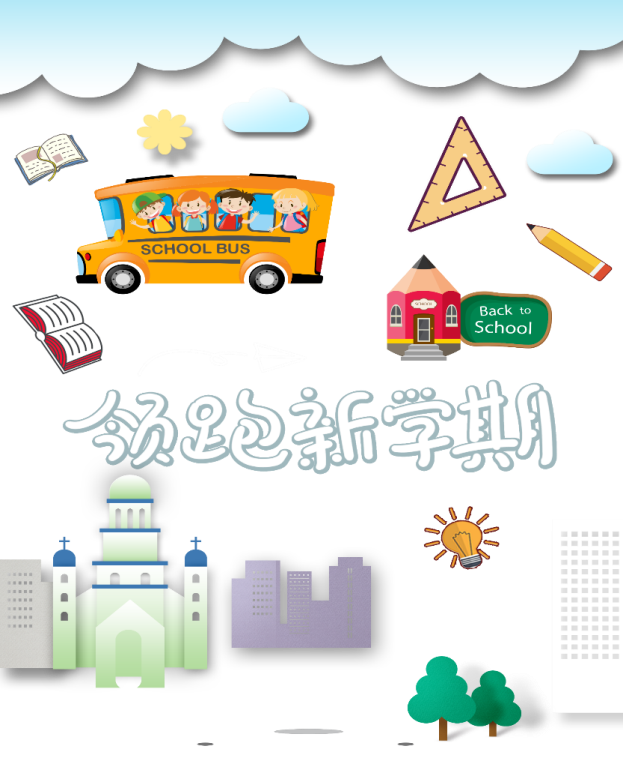 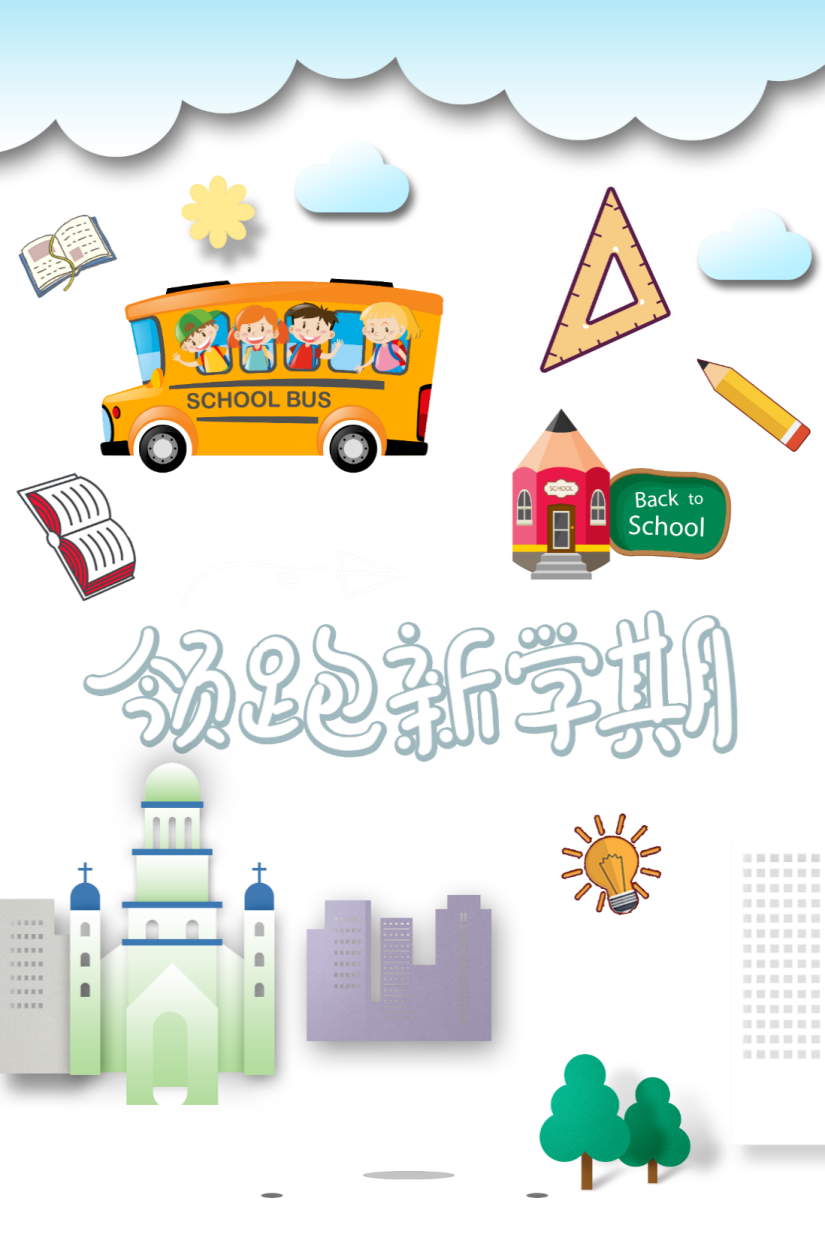 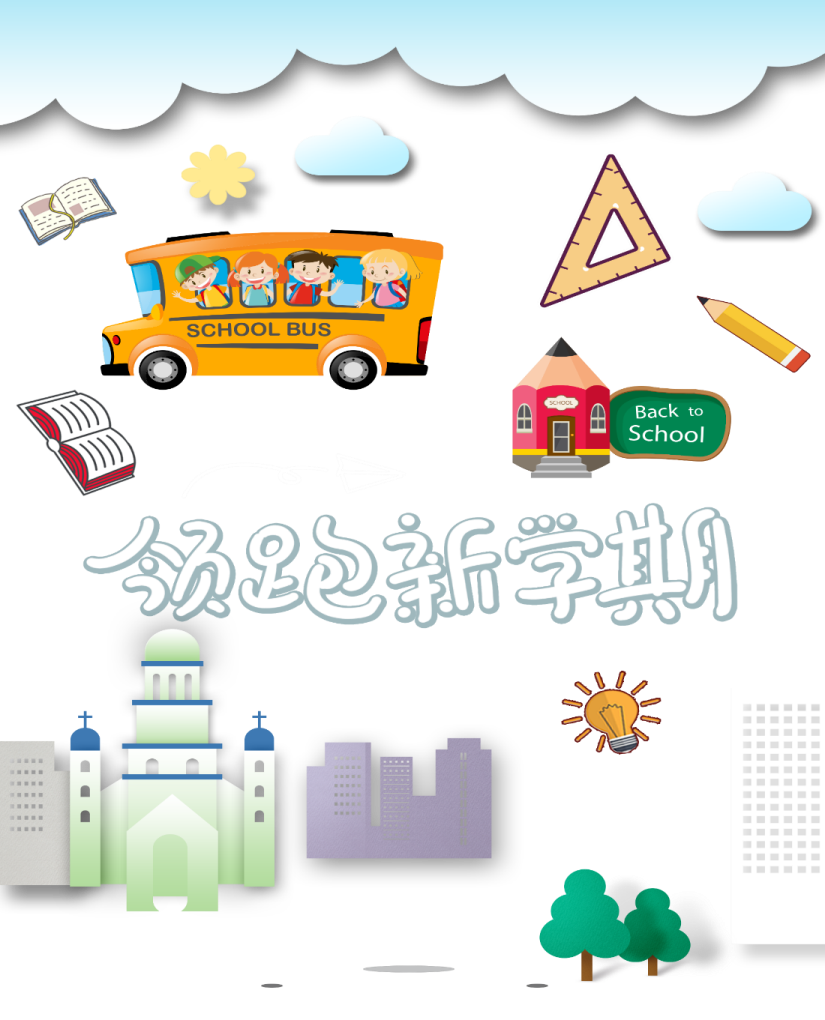 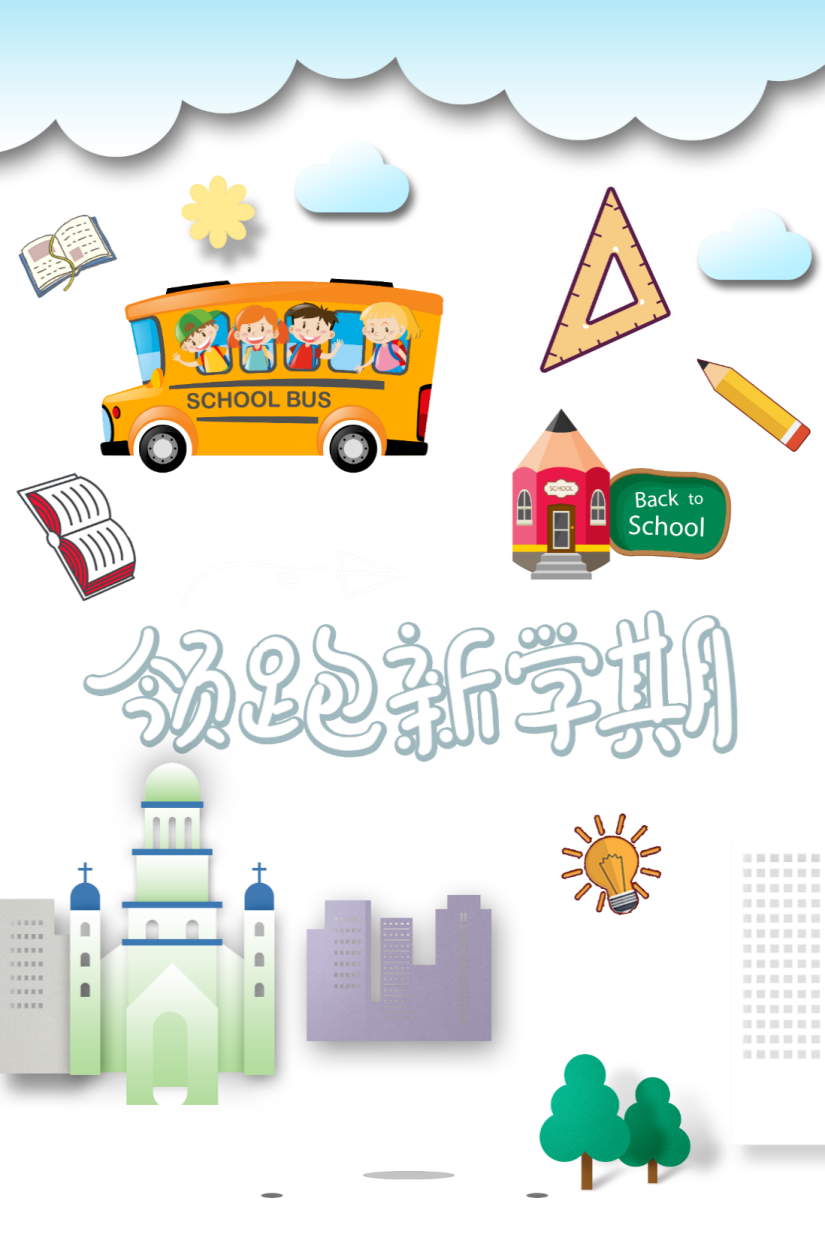 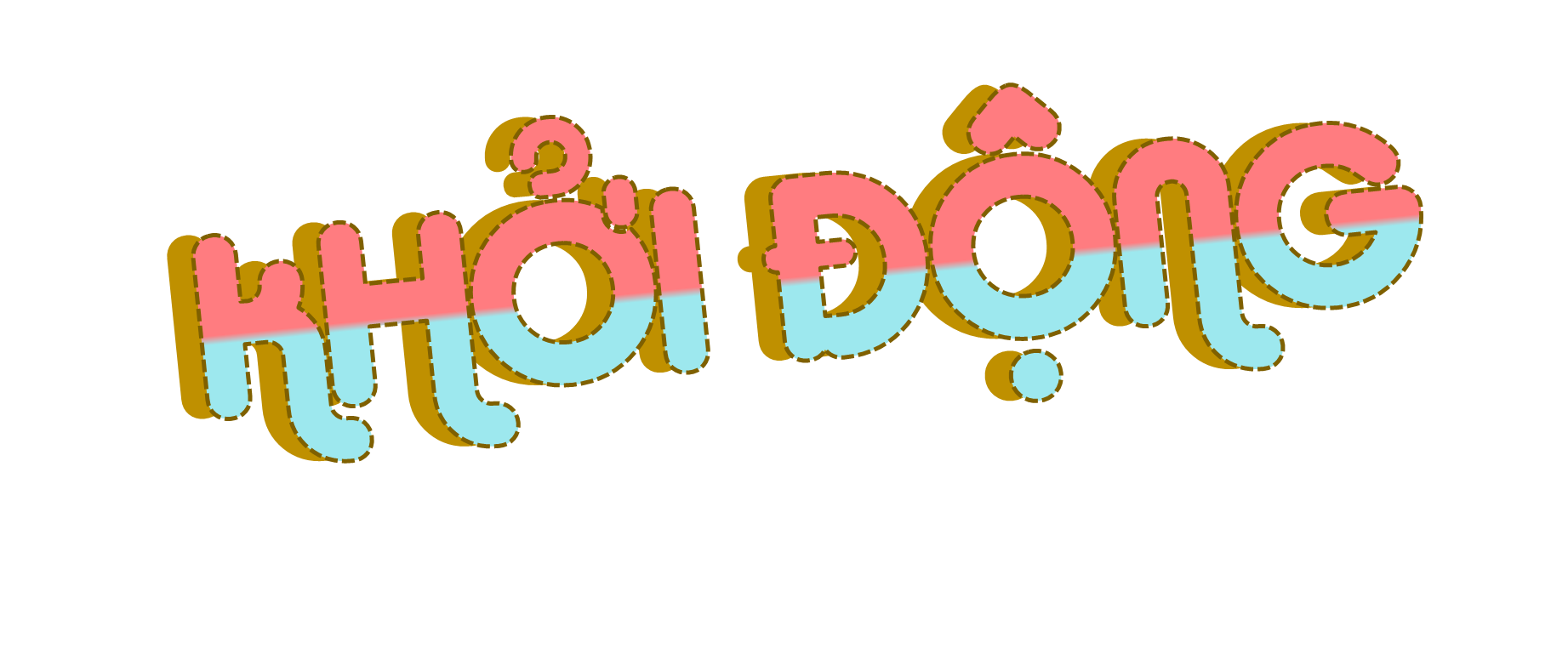 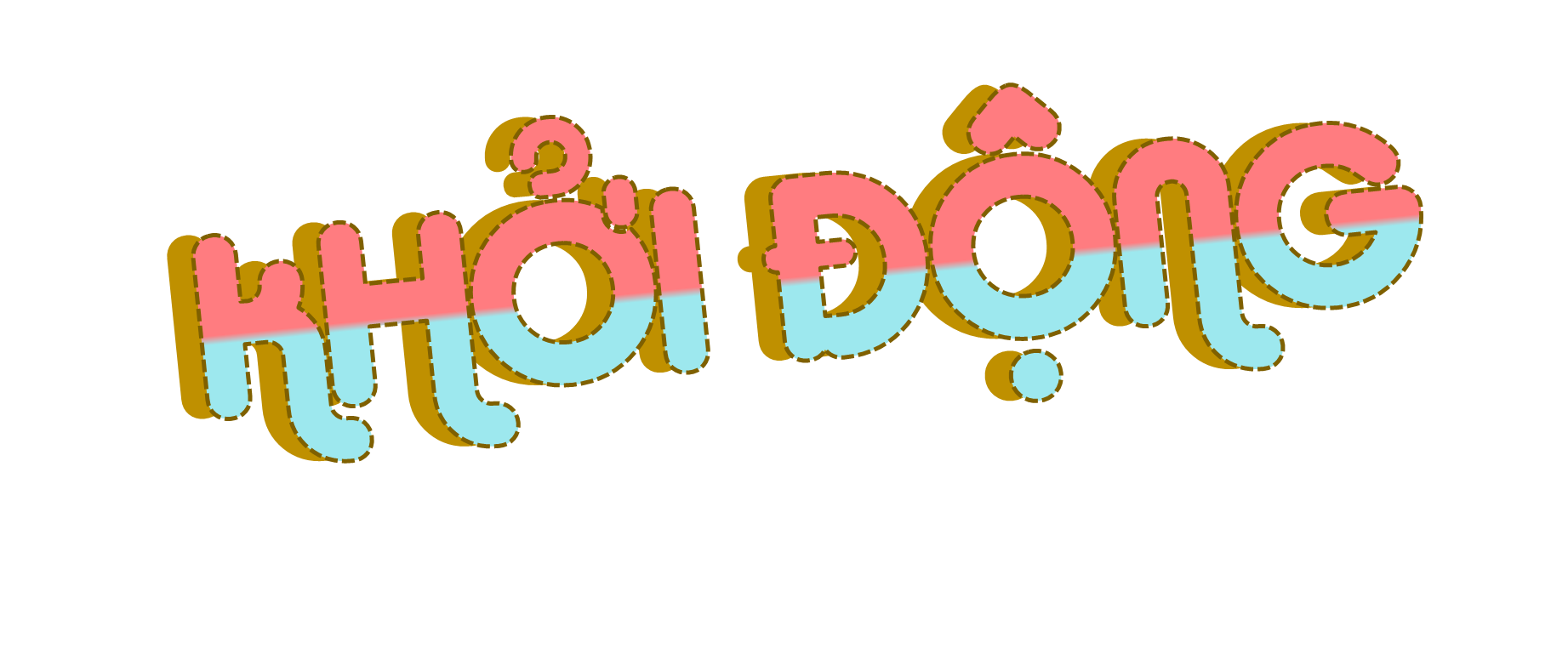 non
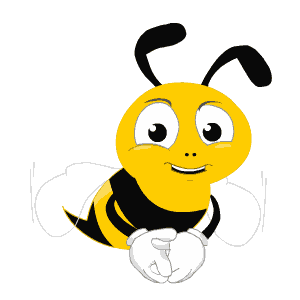 học
Ong
việc
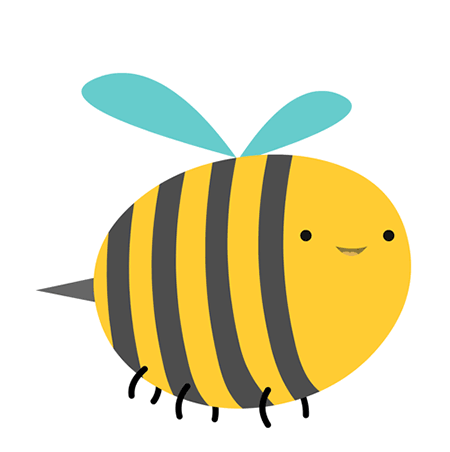 The little bee
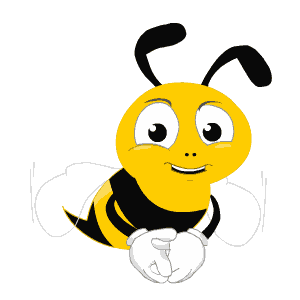 1 022 x 6 = ?
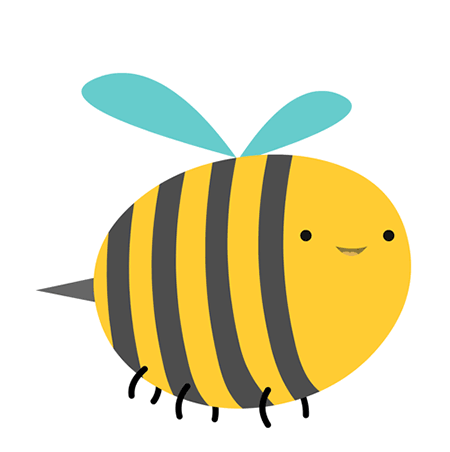 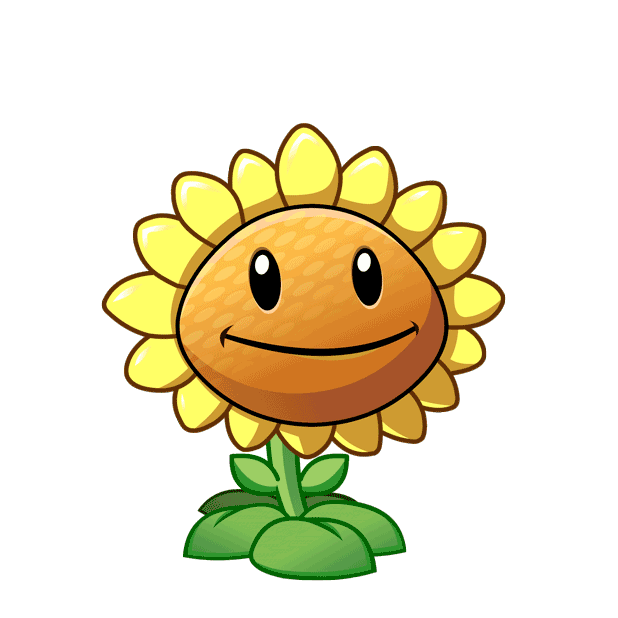 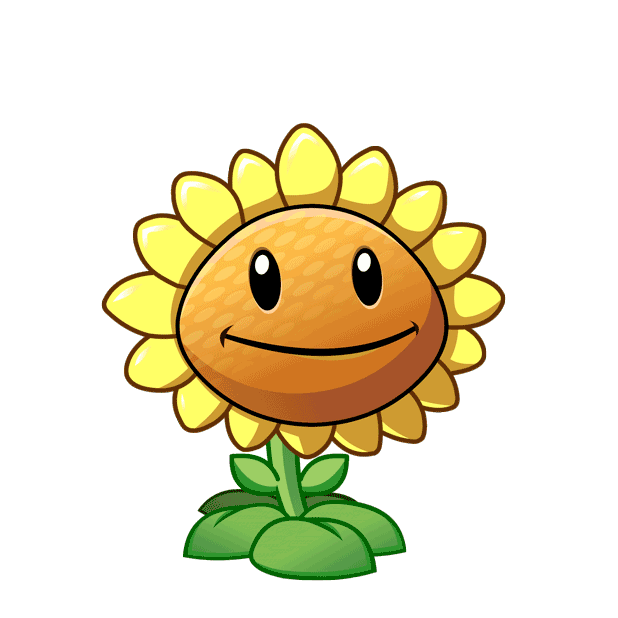 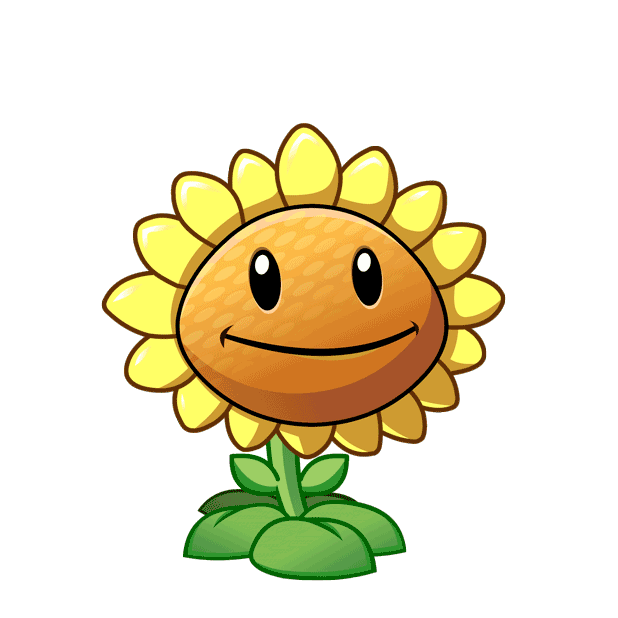 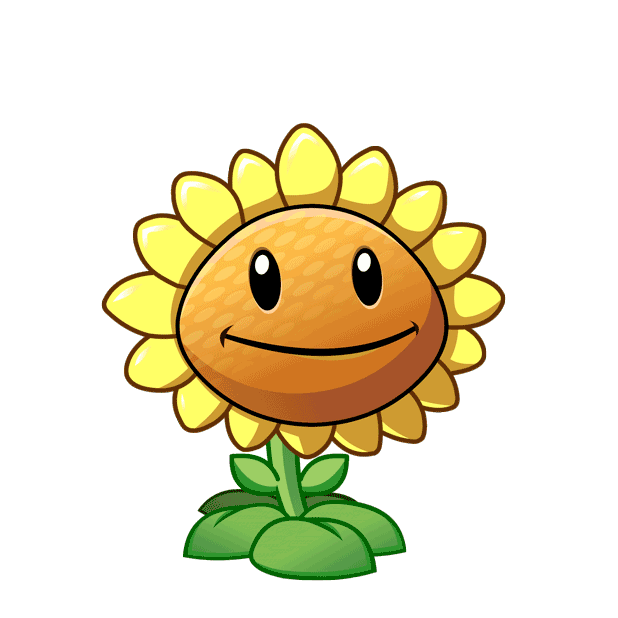 A. 6 132
B. 6 123
C. 6 122
D. 6 142
[Speaker Notes: Kích vào bông hoa để biết đúng sai. Bấm vào câu hỏi để sang câu tiếp theo.]
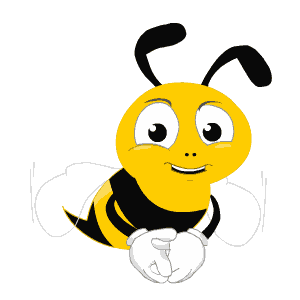 1 225 x 3 = ?
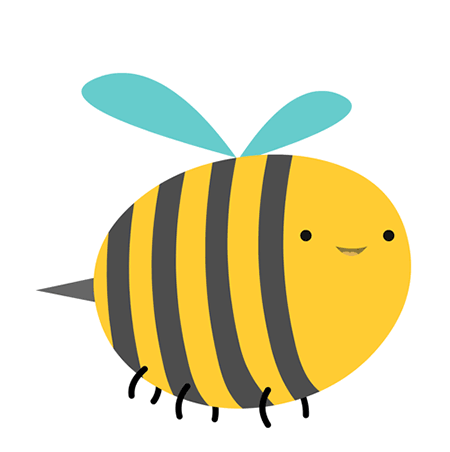 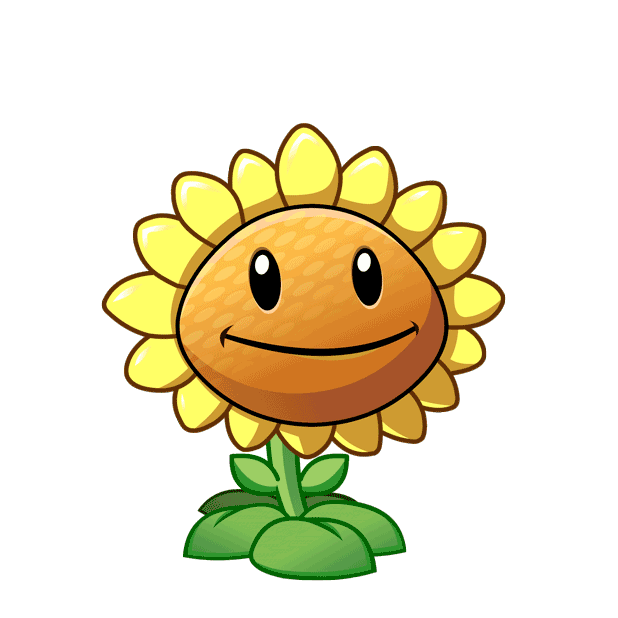 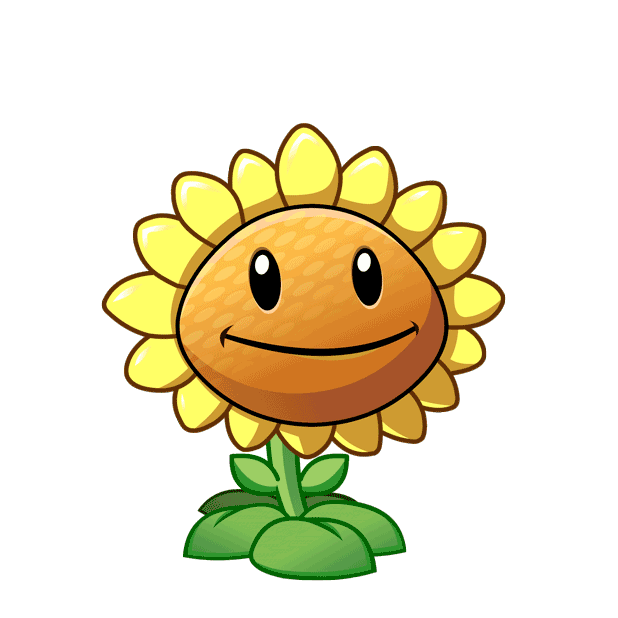 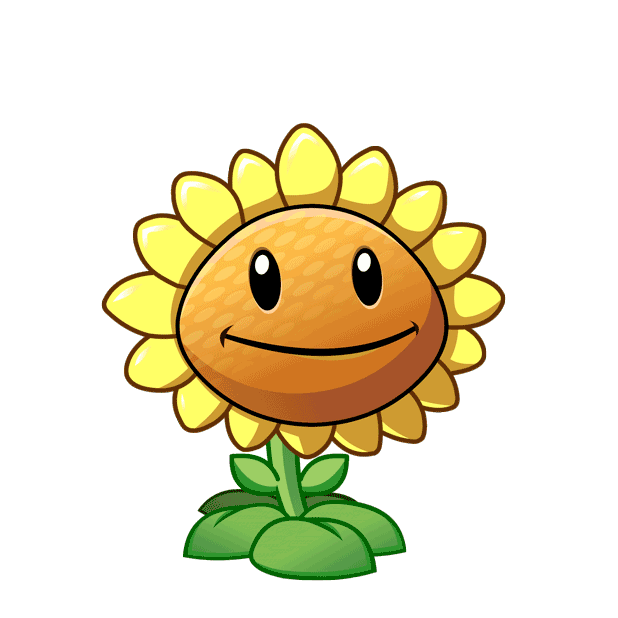 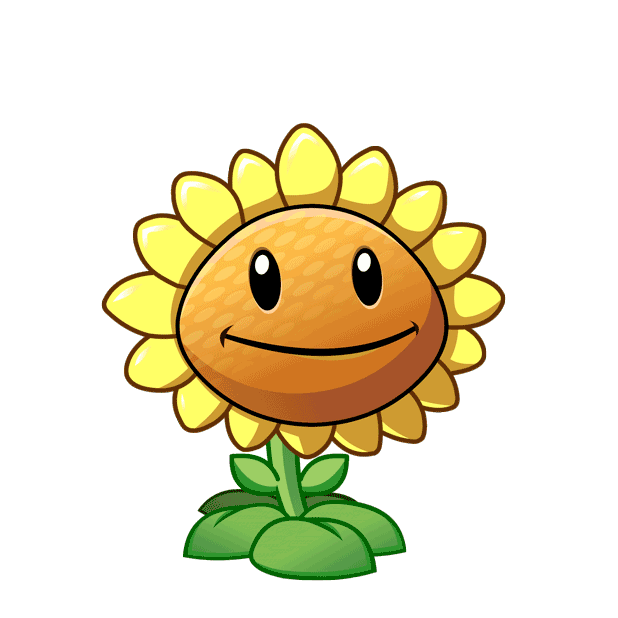 A. 3 625
B. 3 645
C. 3 665
D. 3 675
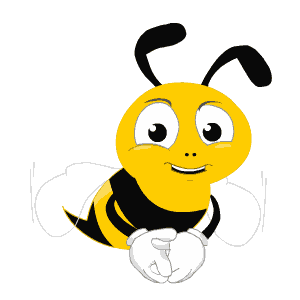 2 006 x 4 = ?
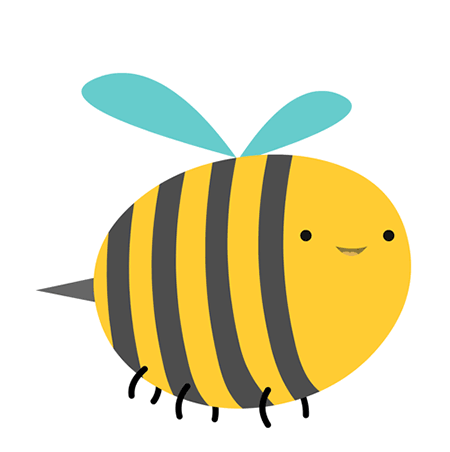 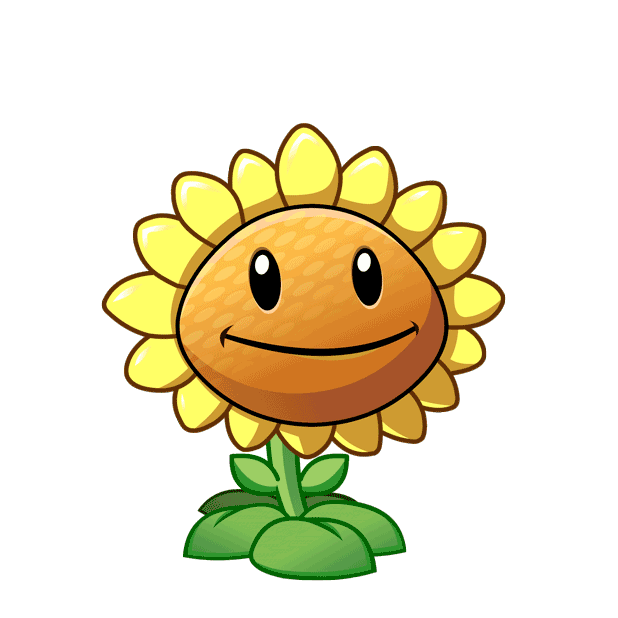 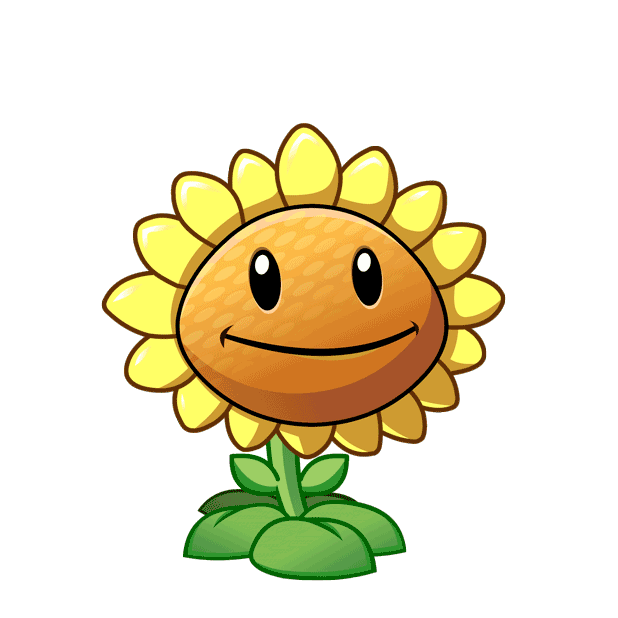 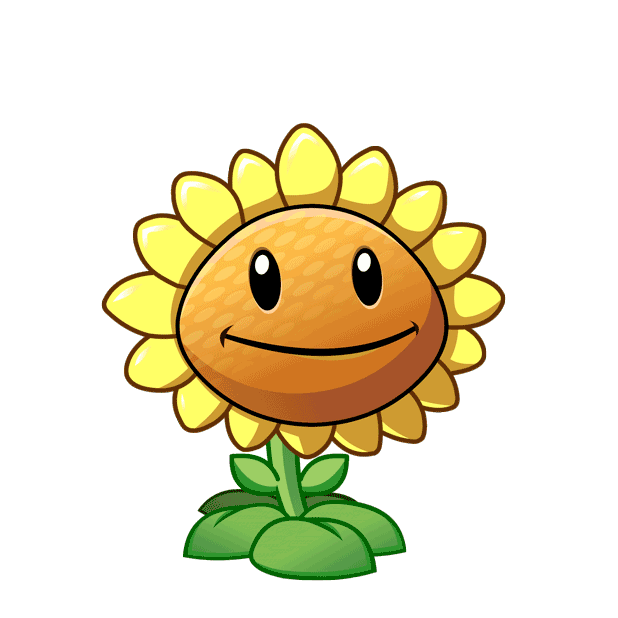 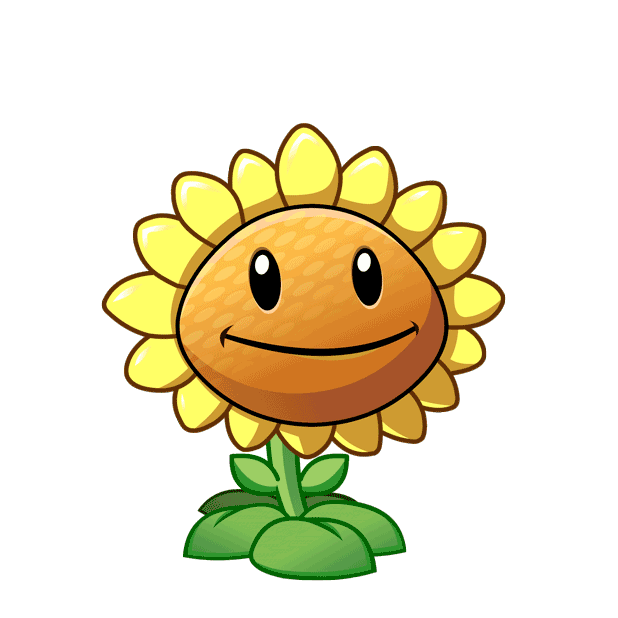 A. 8 034
B. 8 024
C. 8 044
D. 8 004
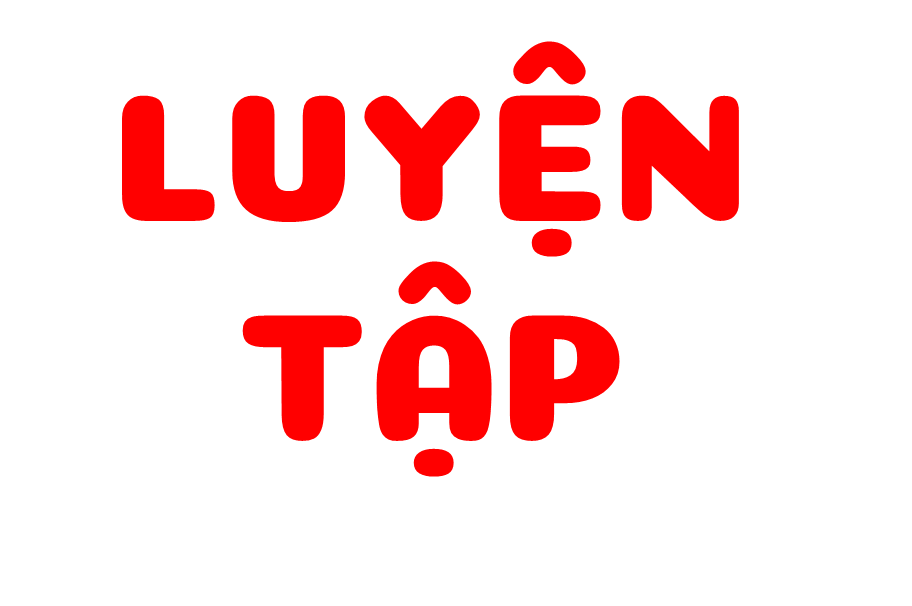 3
Tính nhẩm
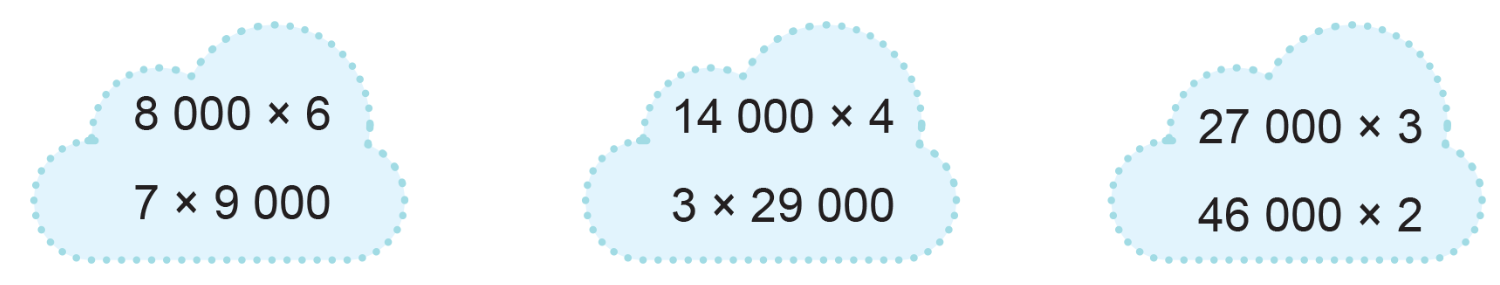 = 48 000
= 56 000
= 81 000
= 63 000
= 87 000
= 92 000
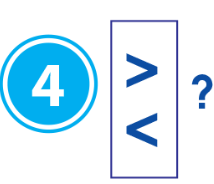 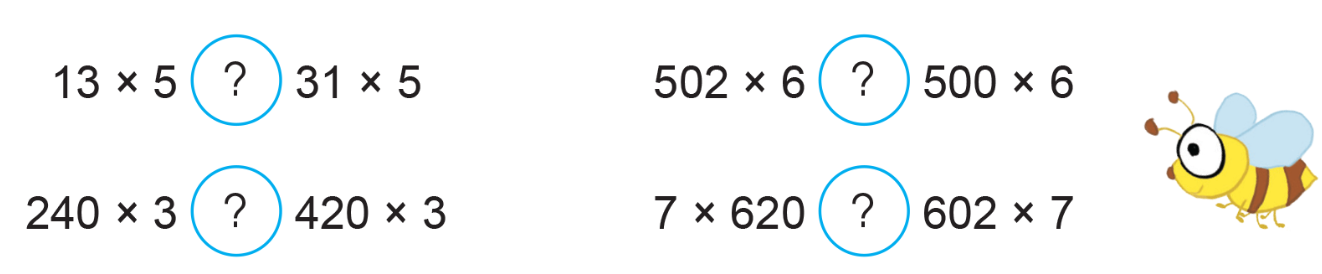 <
>
>
<
5
Cô Sao nuôi tằm lấy tơ dệt vải, mỗi nong tằm cô thu được 182 kén. Hãy tính và nêu số kén tằm cô Sao có thể thu được trong các trường hợp sau:
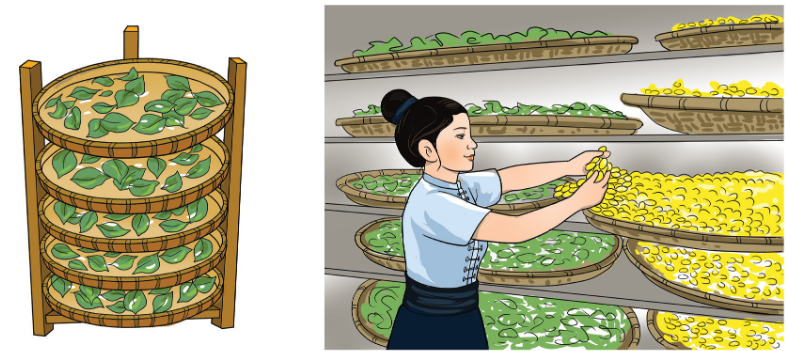 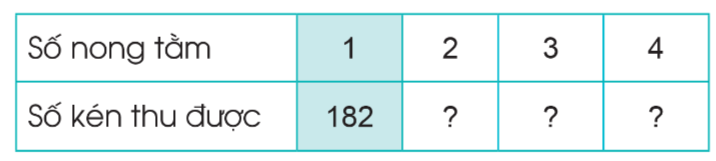 728
546
364
6
Mỗi tòa nhà chung cư có 512 căn hộ. Hỏi 6 tòa nhà như vậy có tất cả bao nhiêu căn hộ?
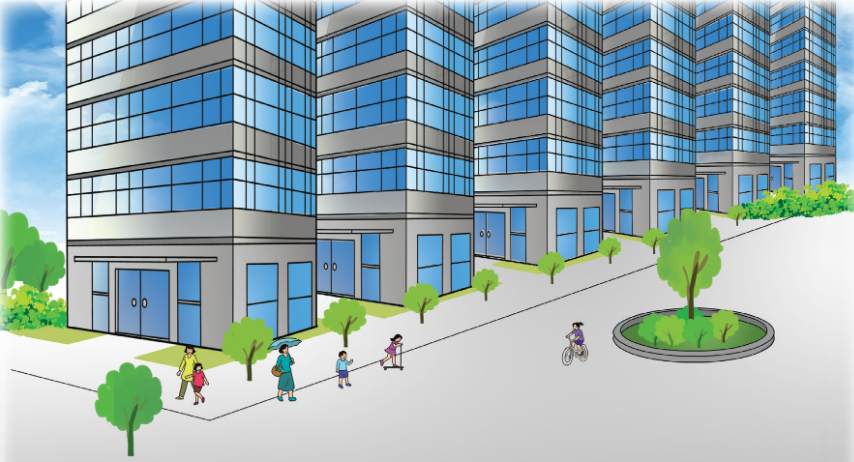 Bài giải:
6 tòa nhà như vậy có tất cả số căn hộ là:
512 x 6 = 3072 (căn hộ)
                   Đáp số: 3072 (căn hộ
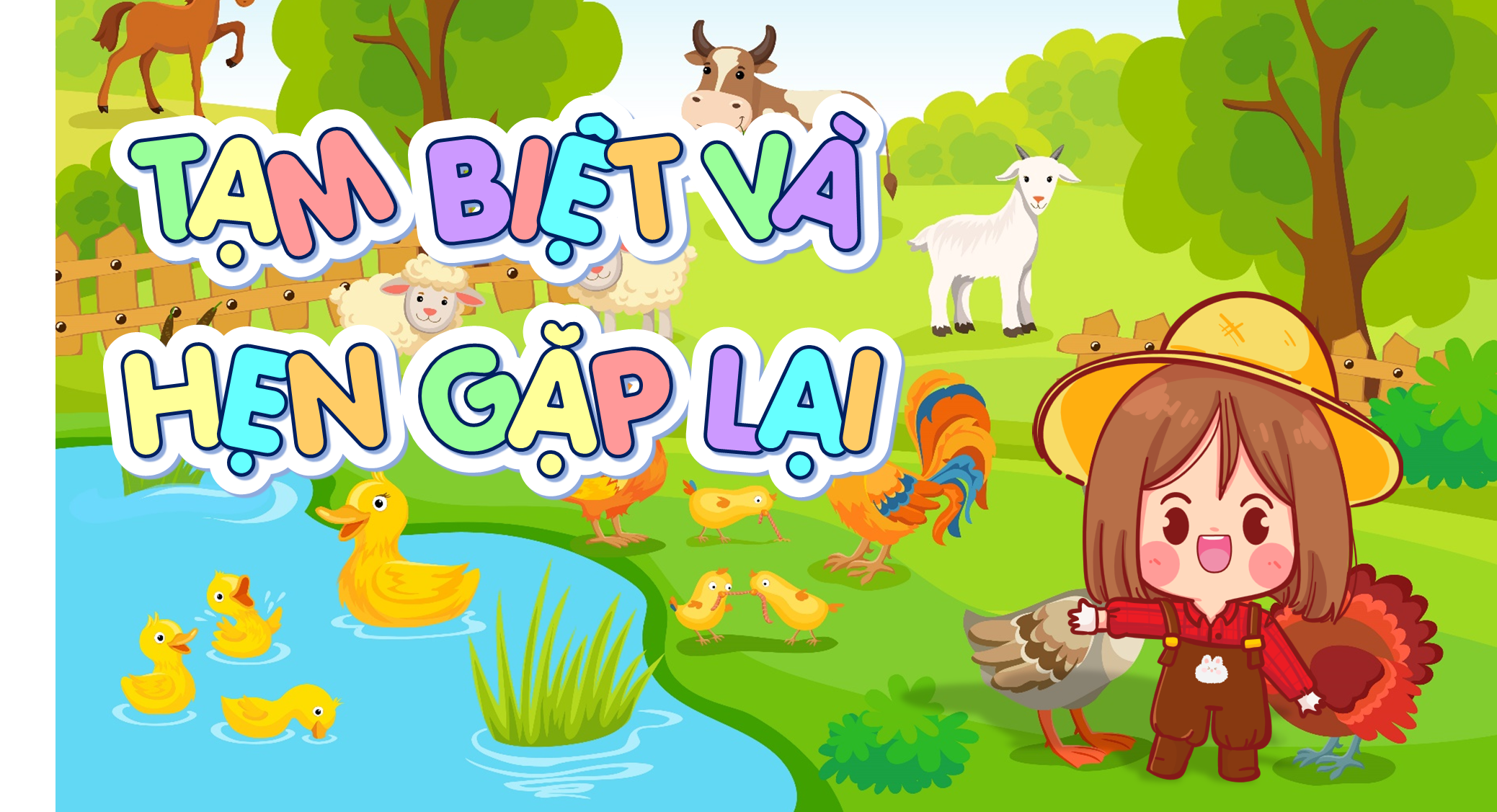